٥
صفحة ١٧٢
الفصل
العبارات الجبرية والمعادلات
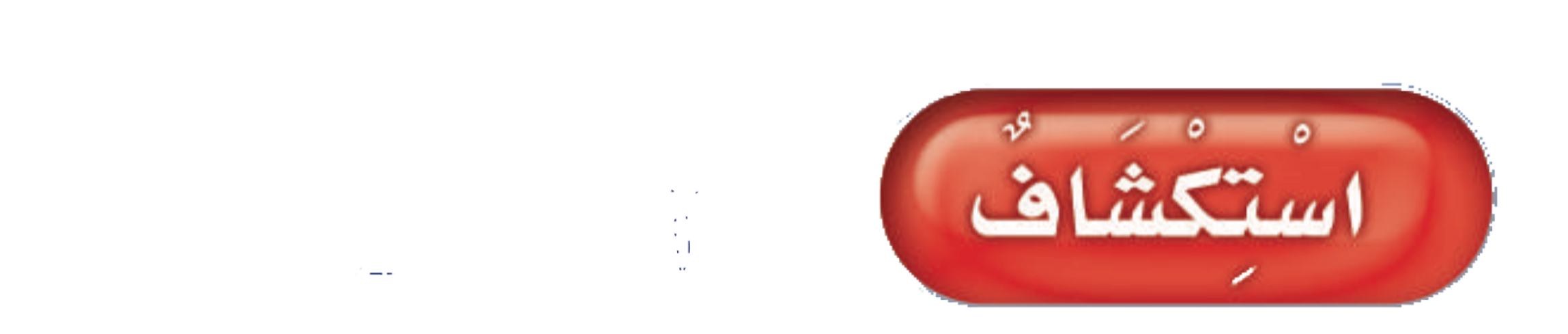 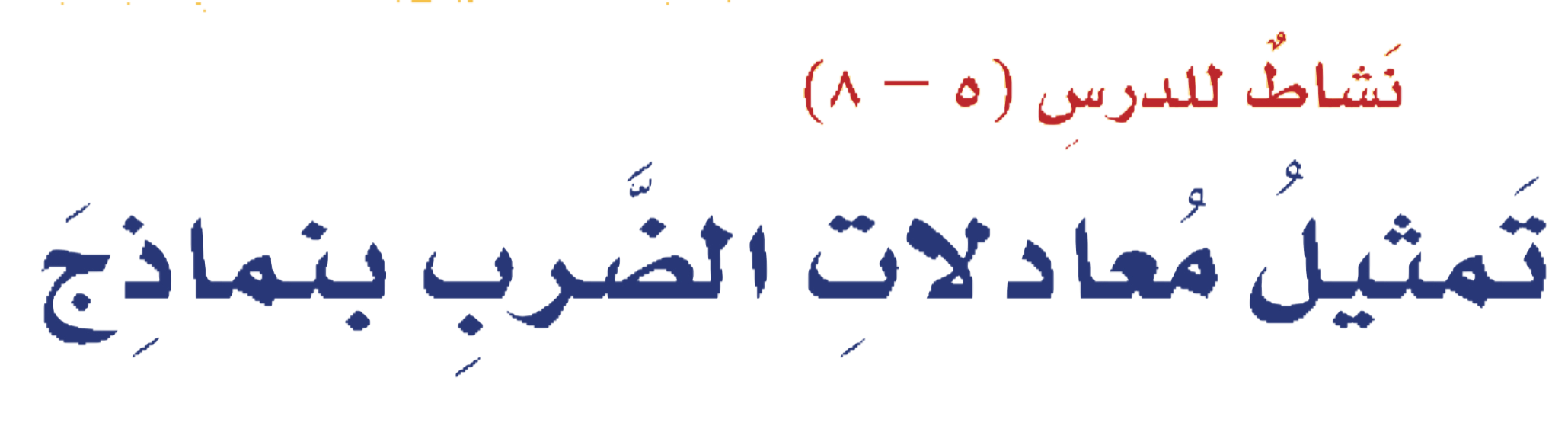 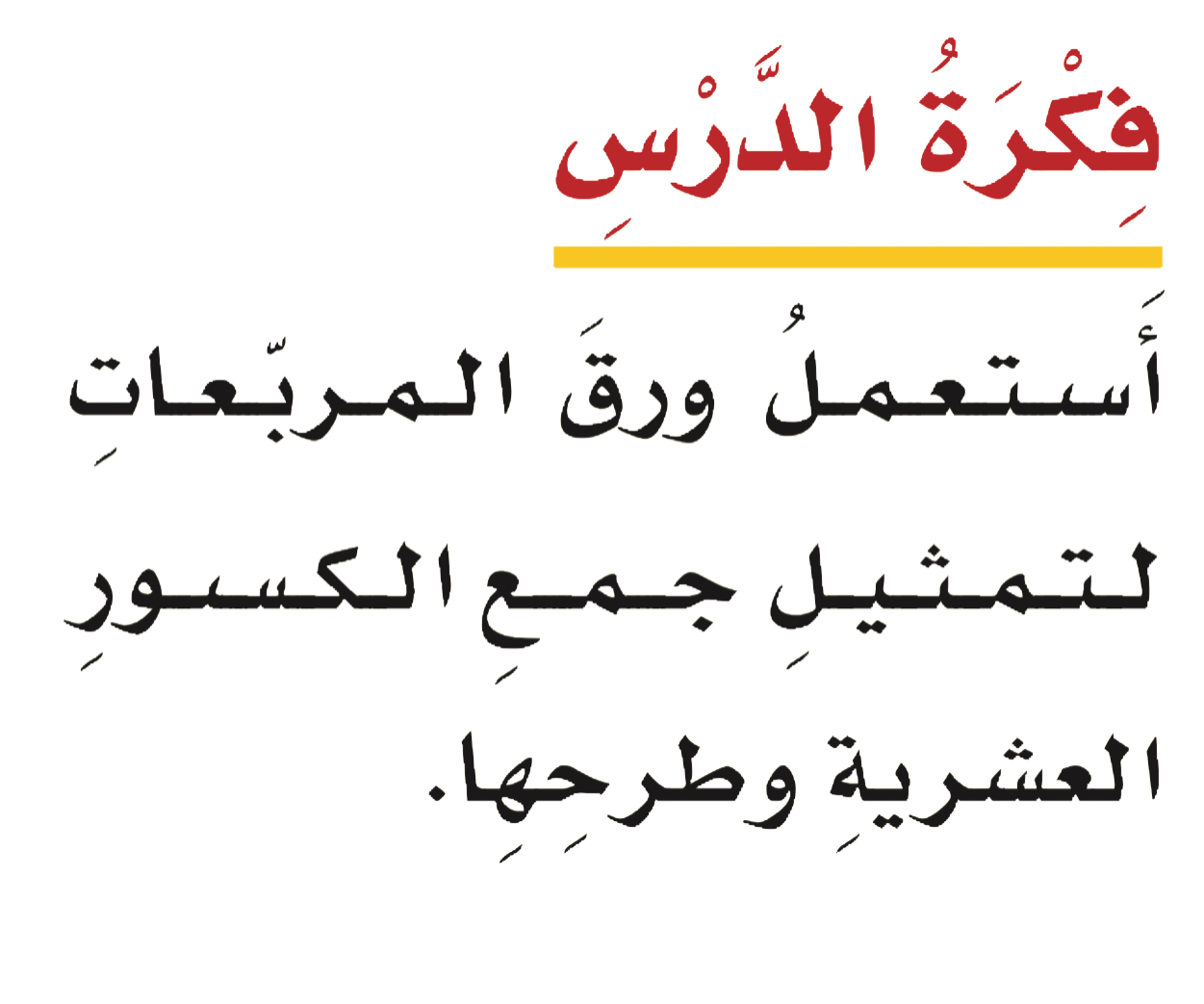 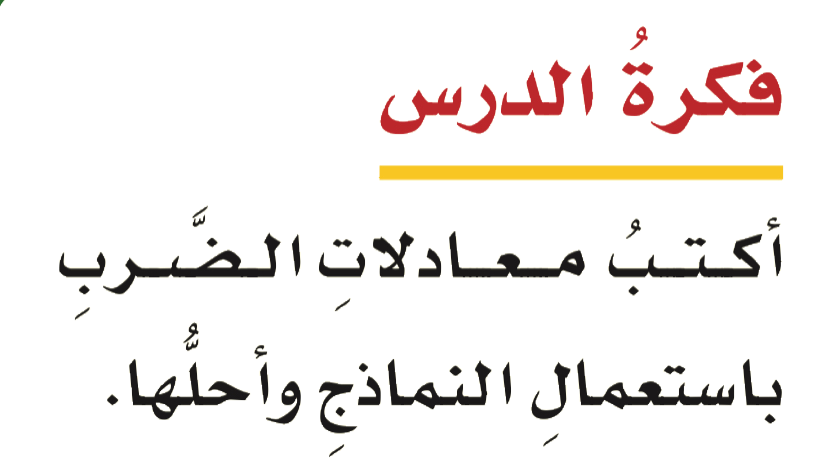 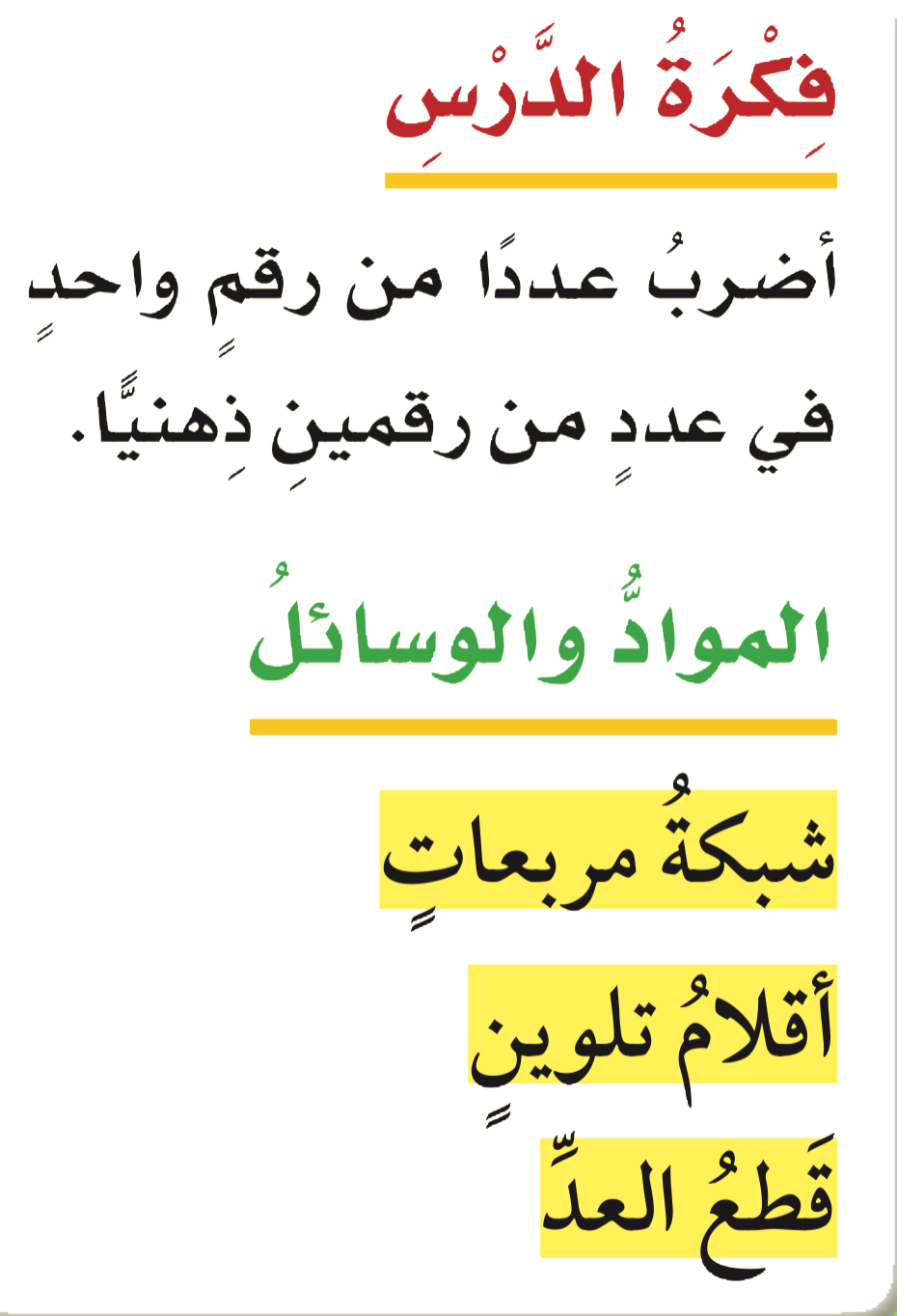 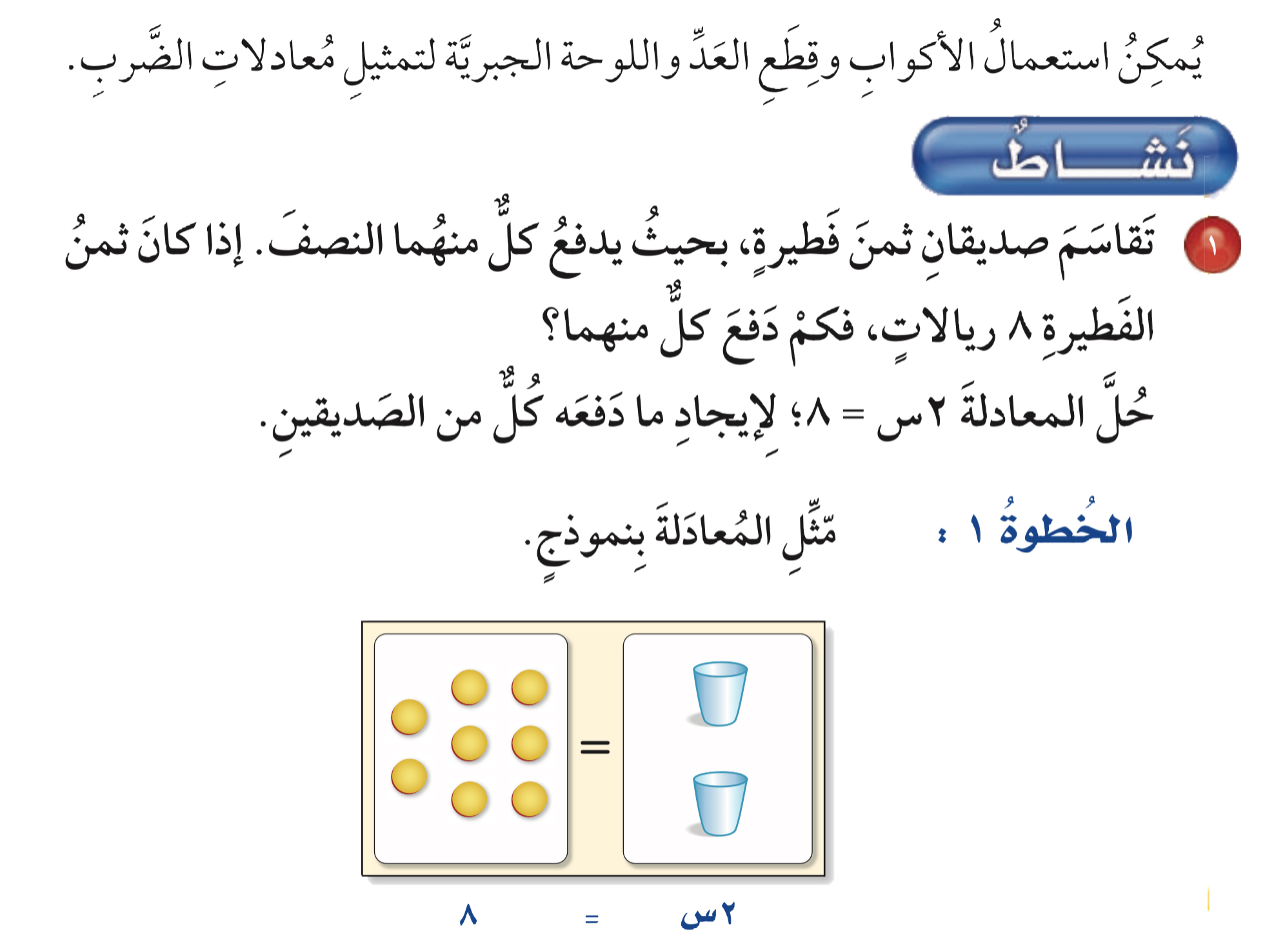 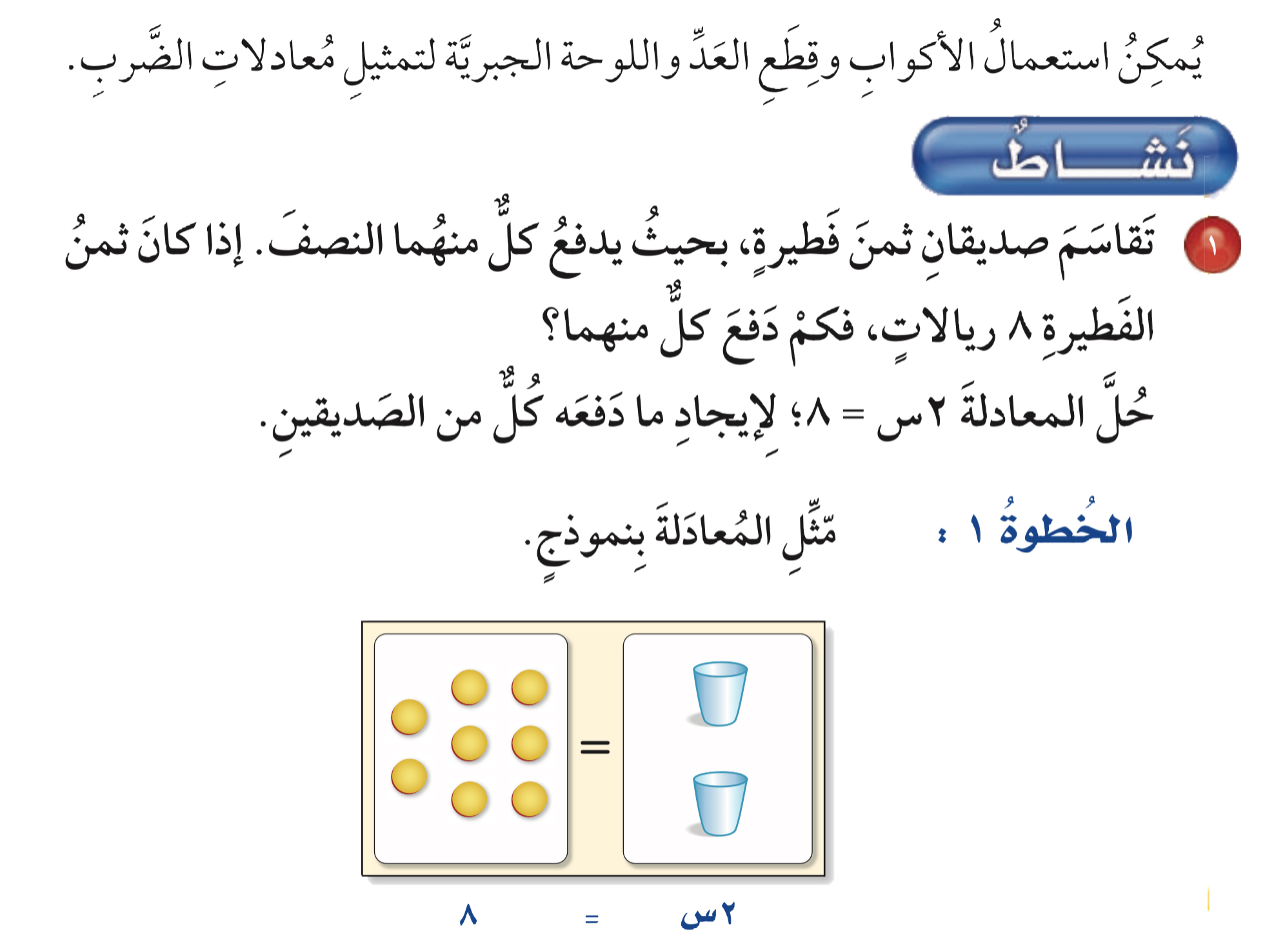 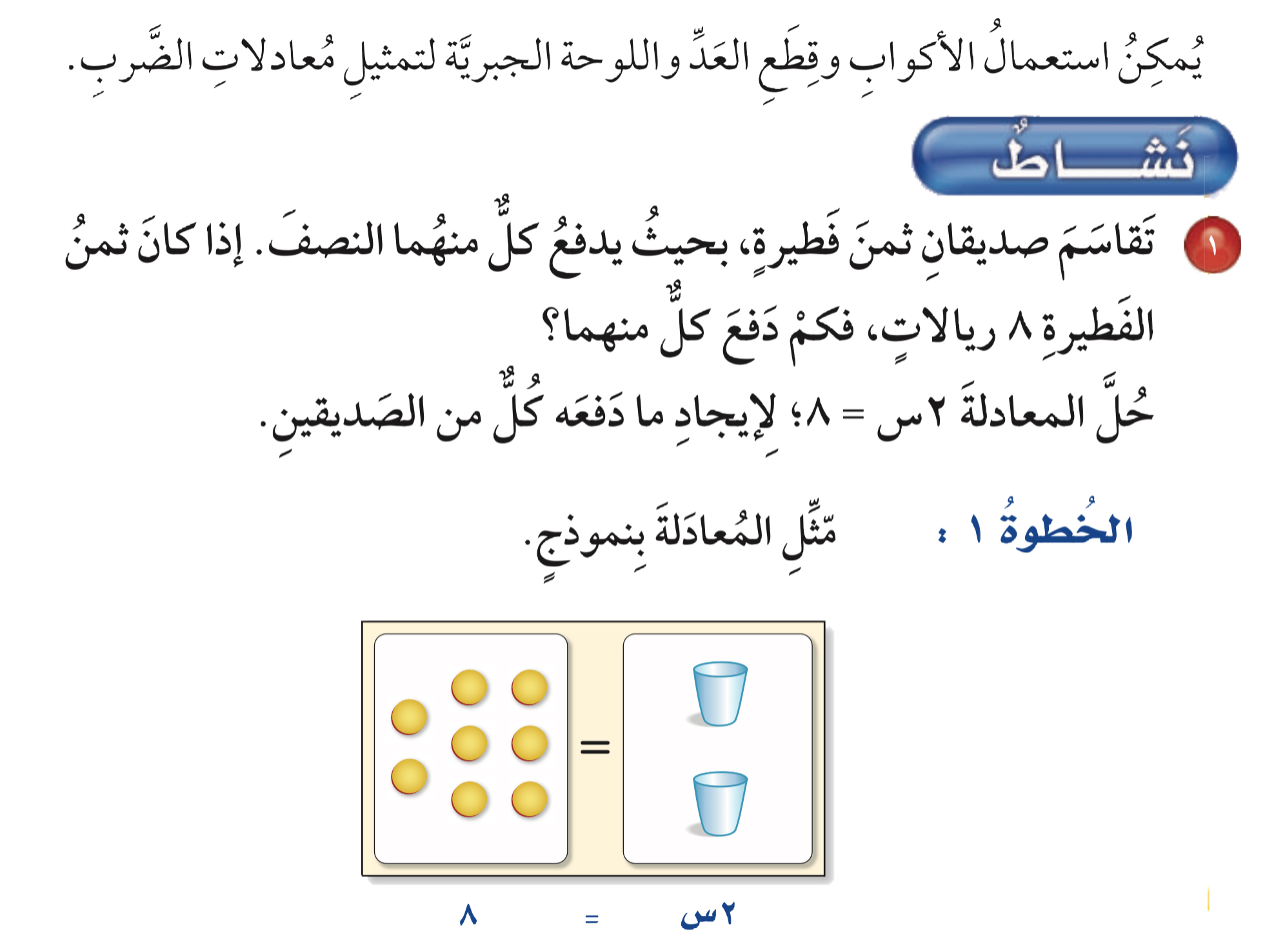 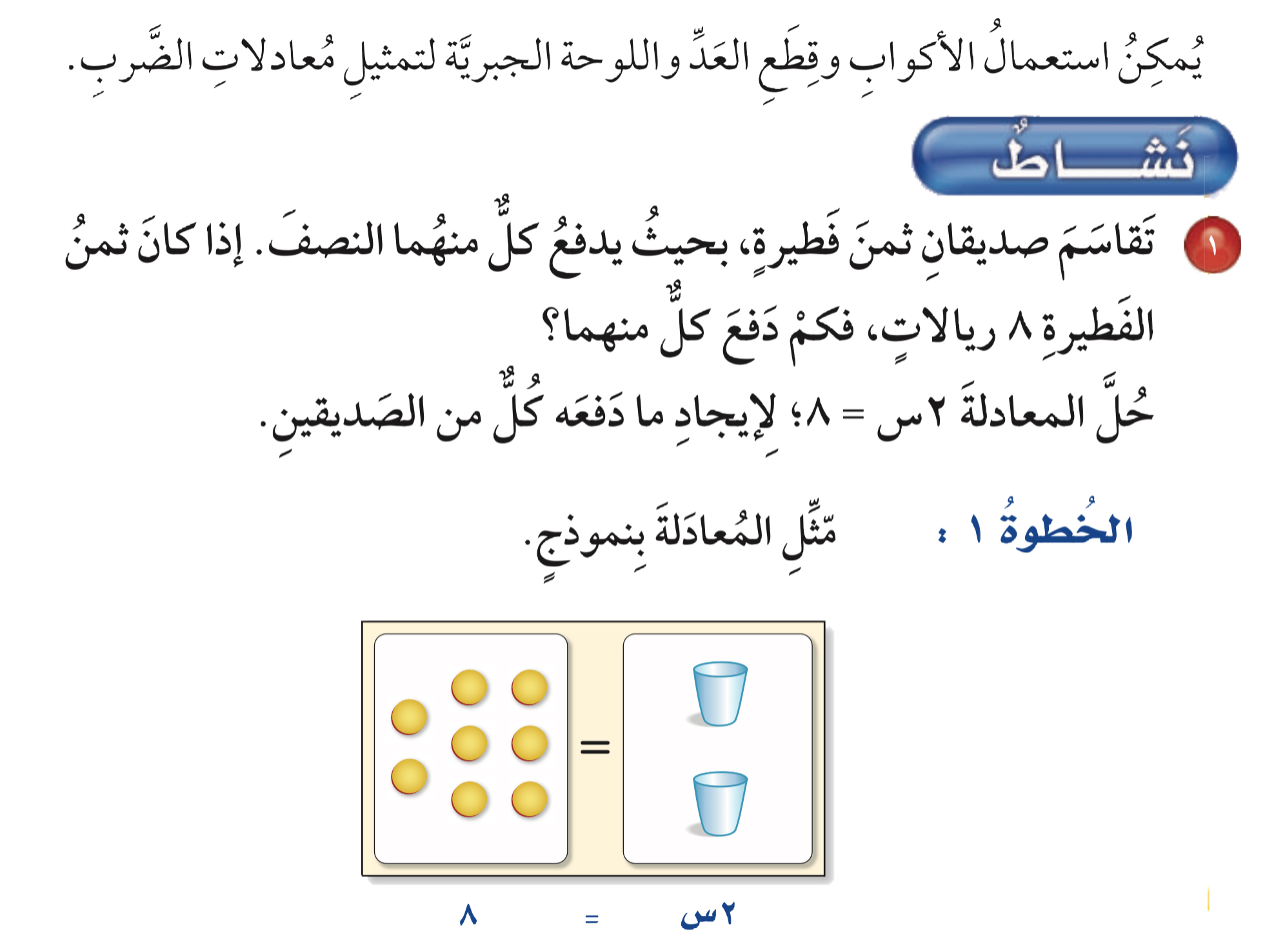 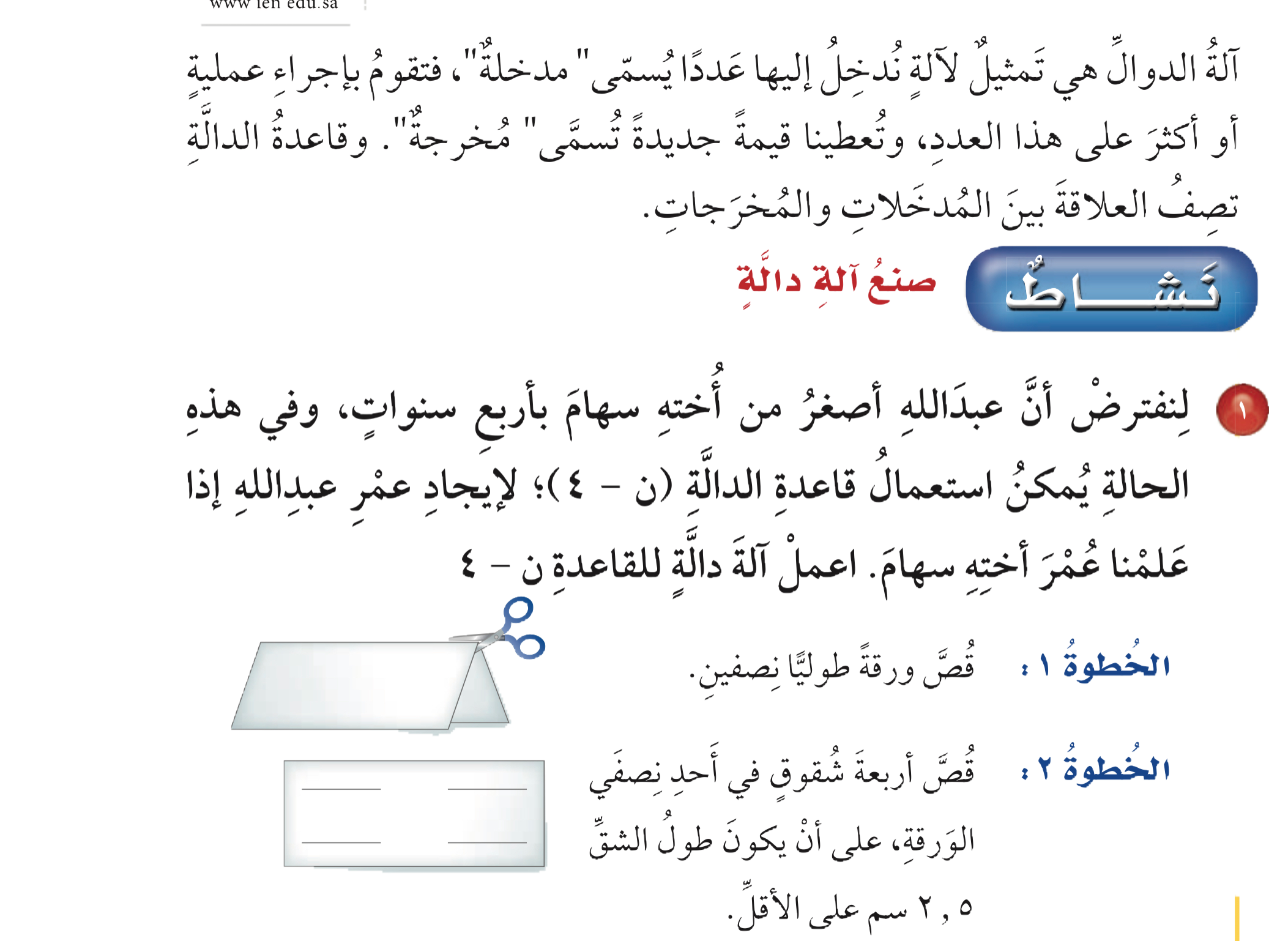 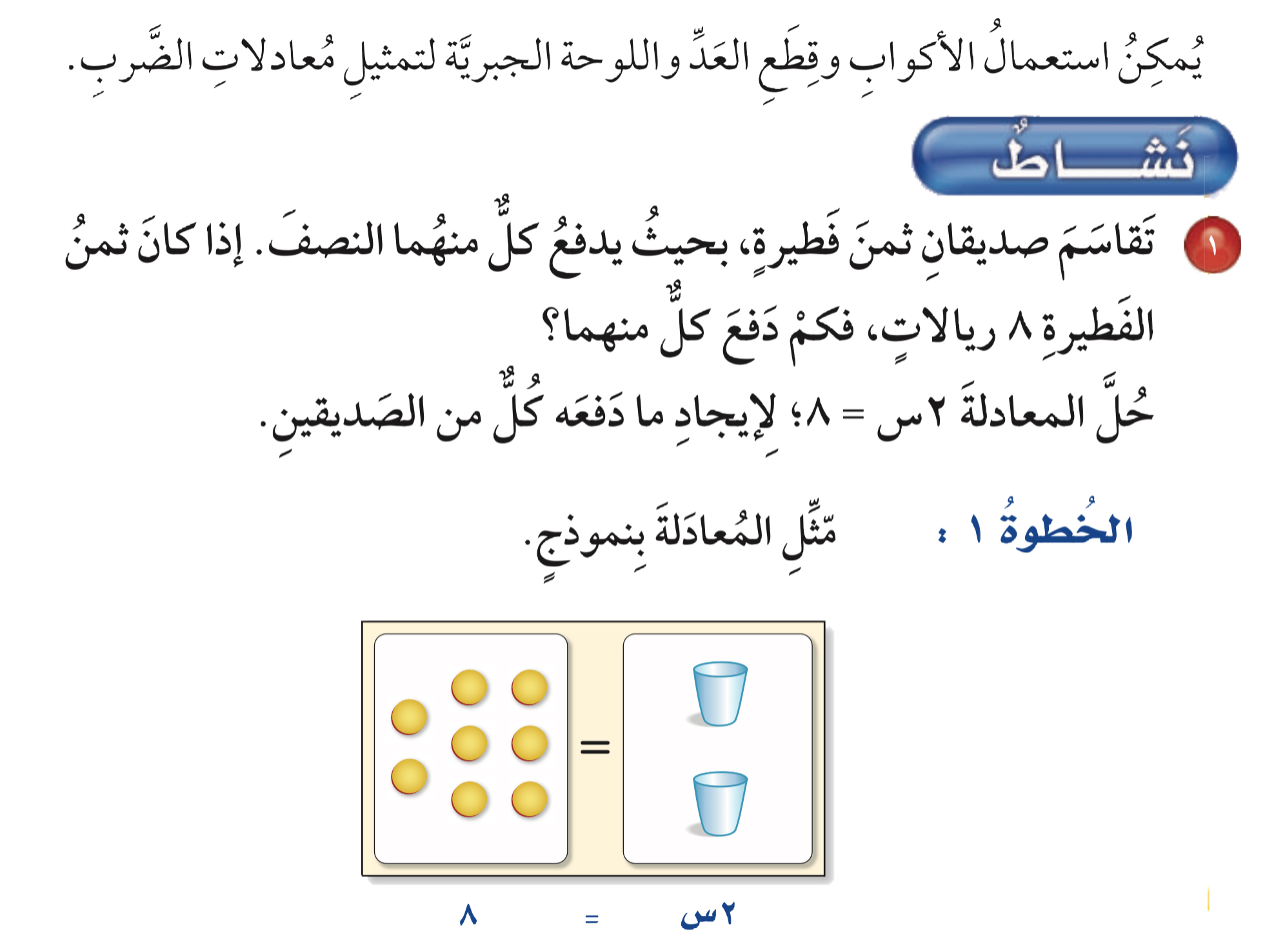 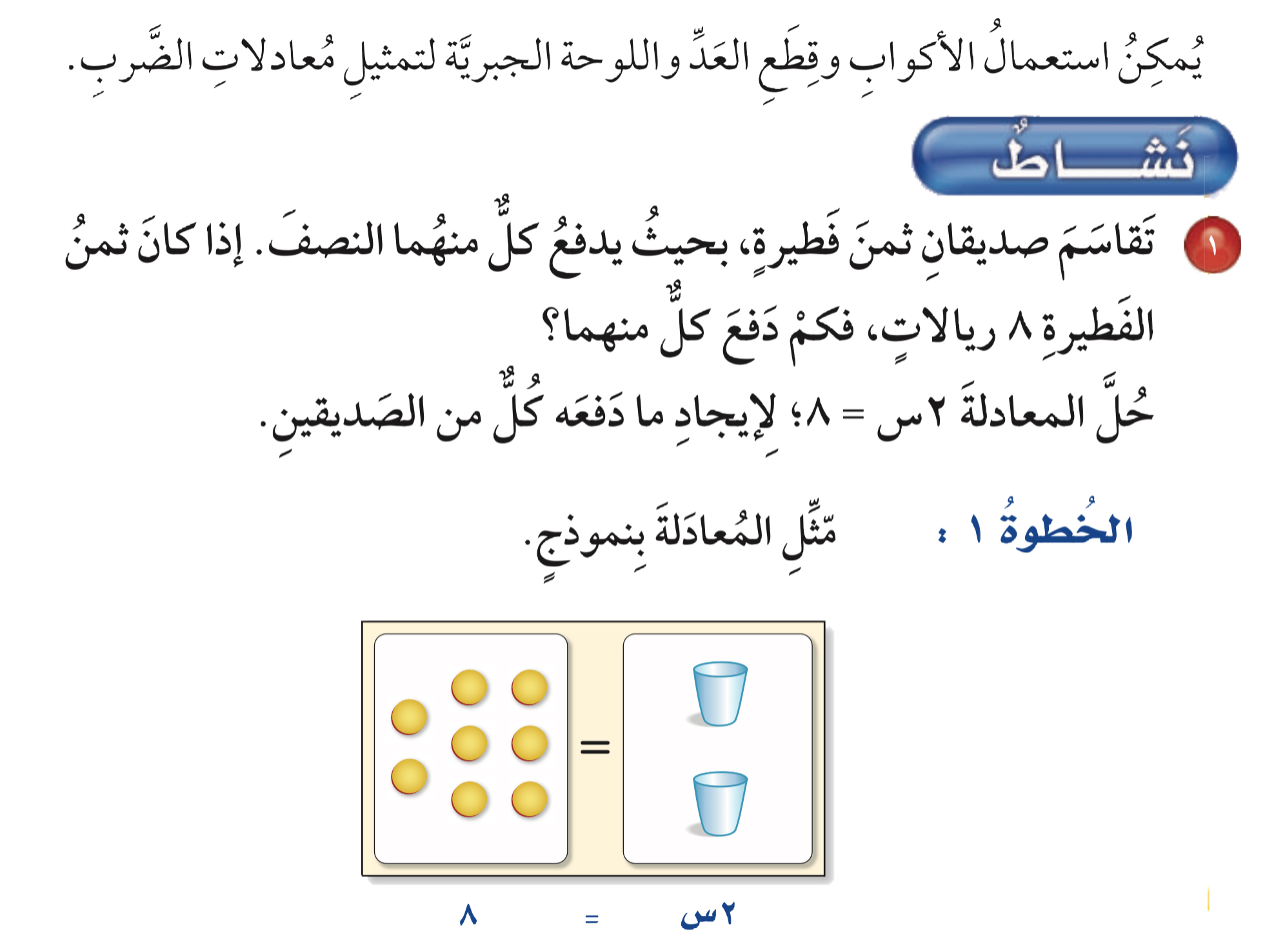 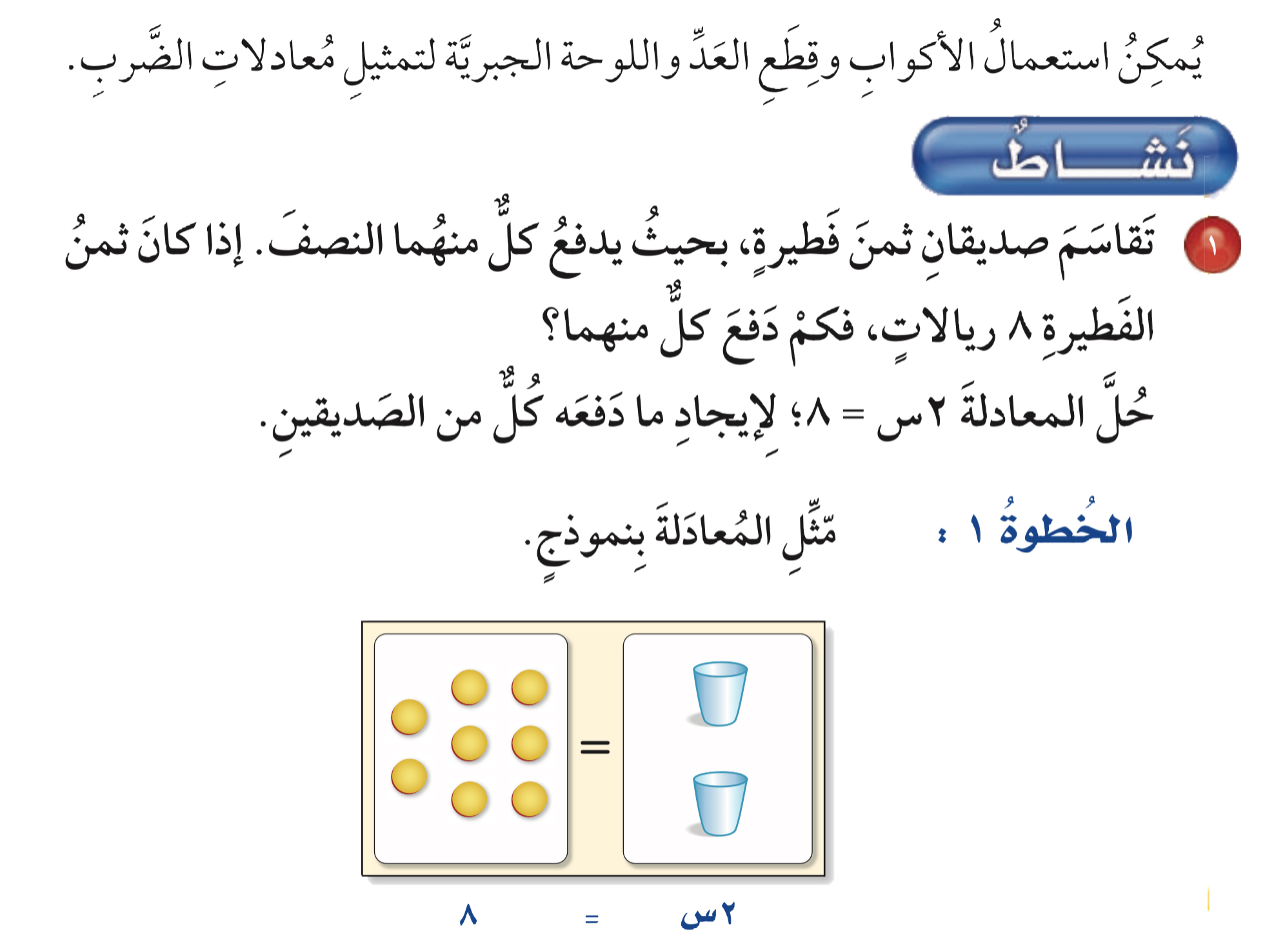 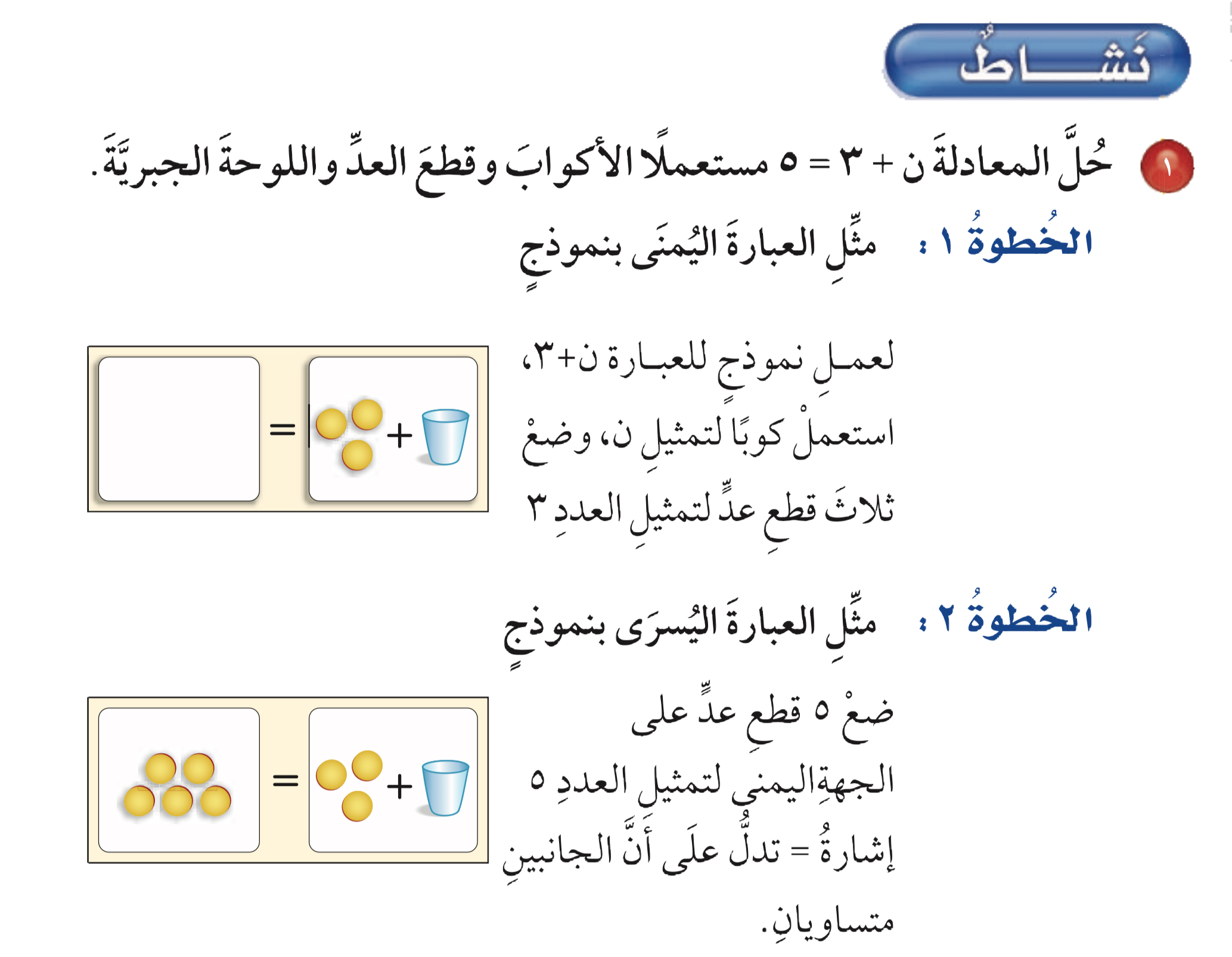 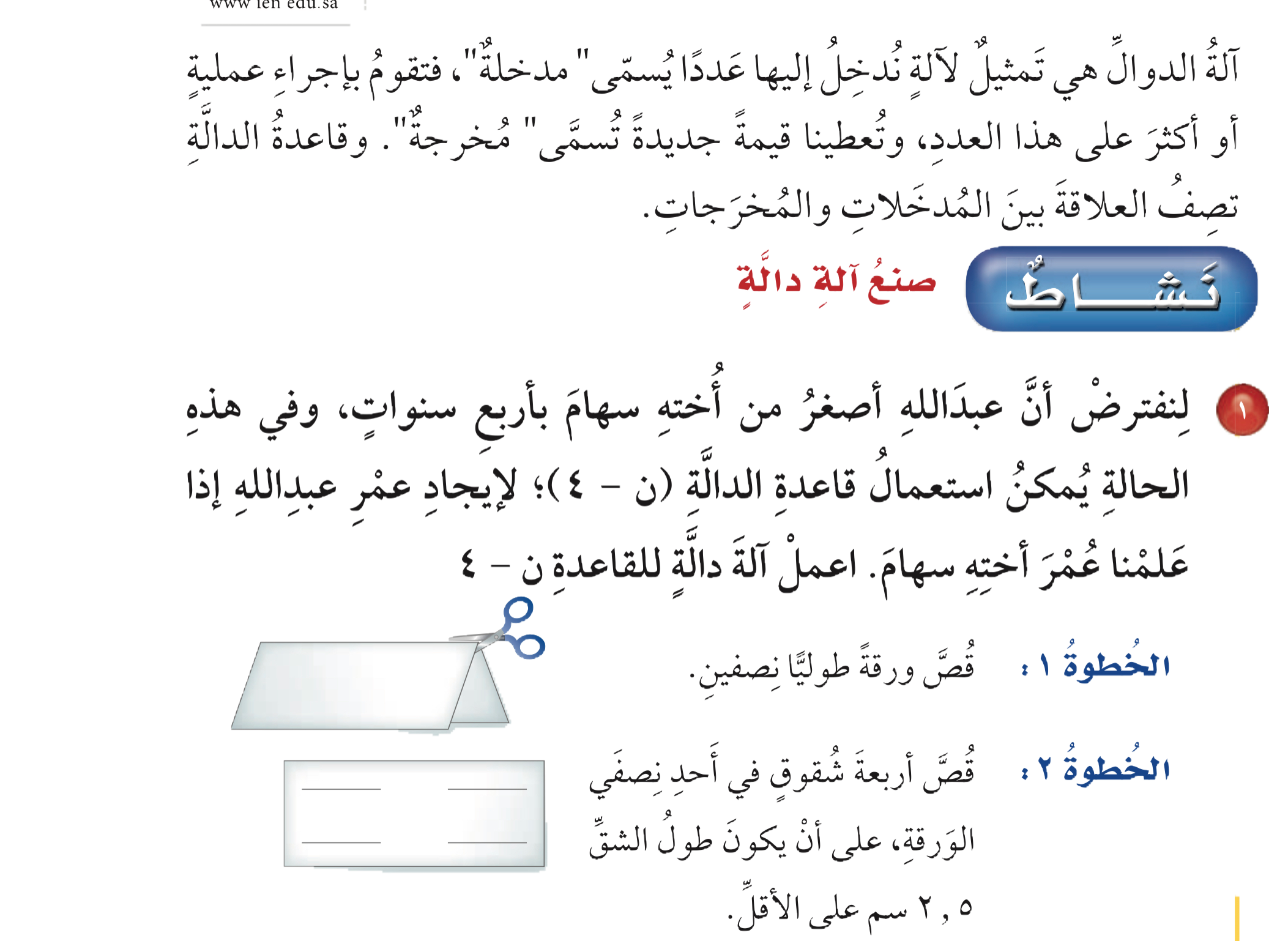 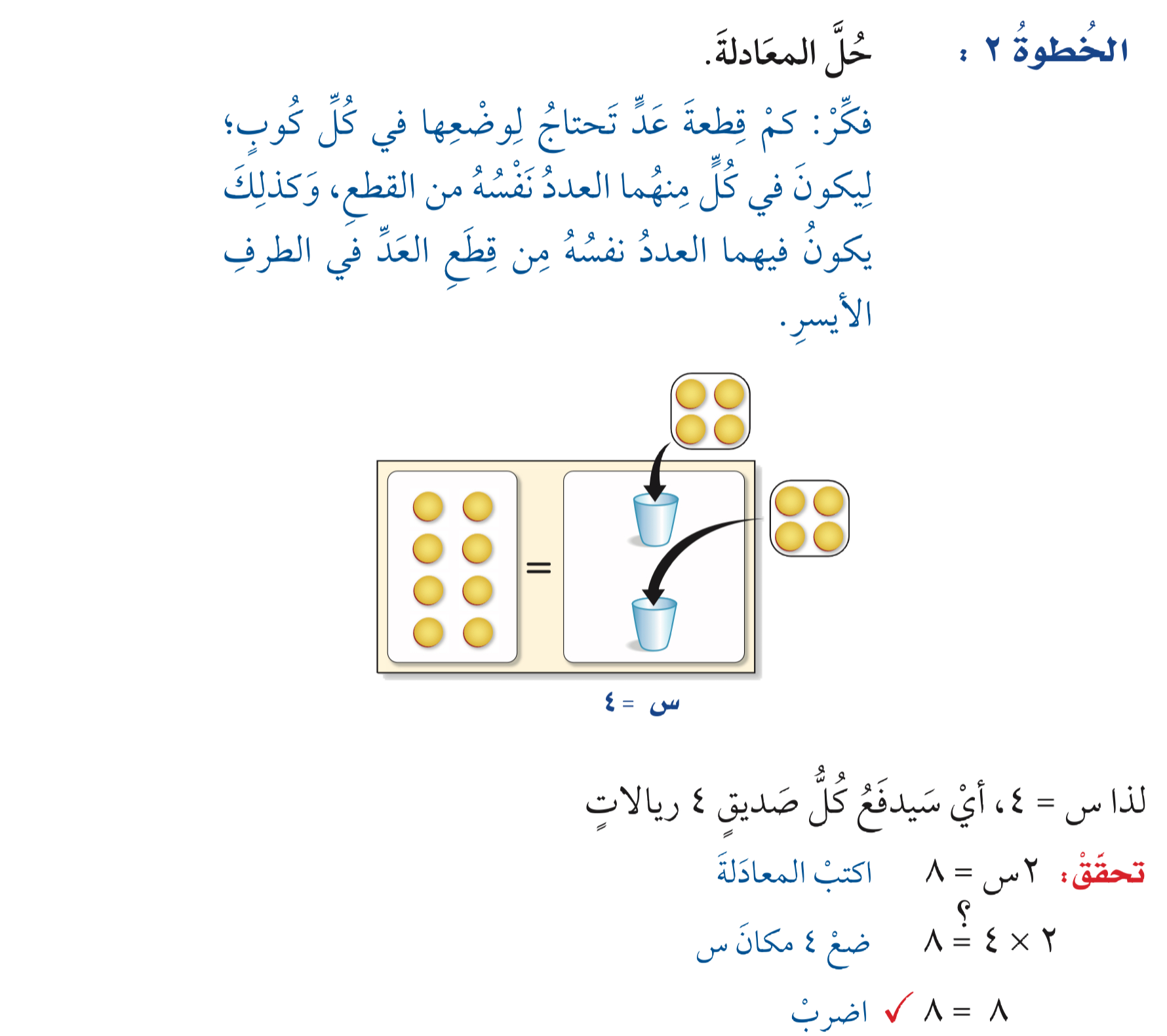 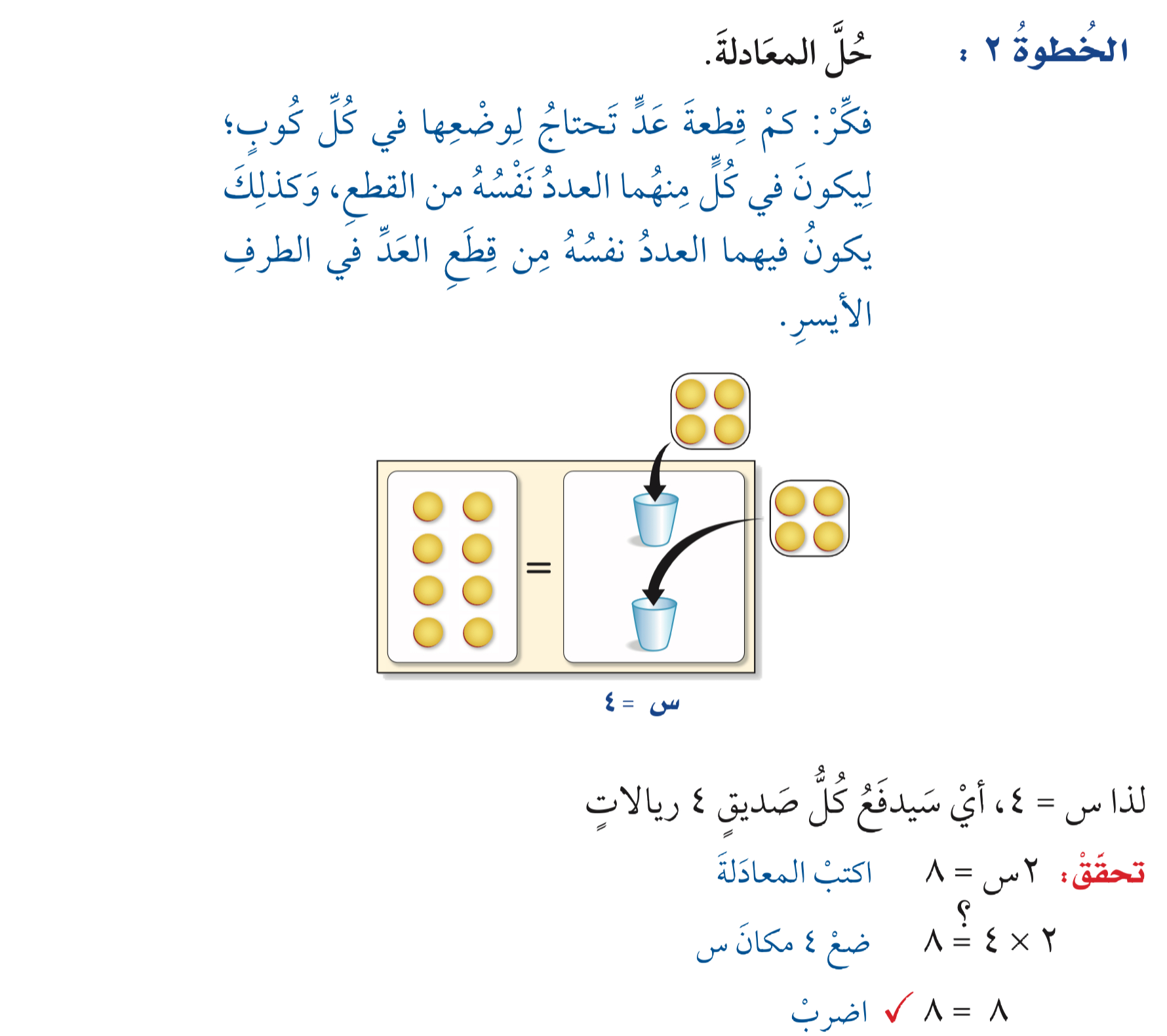 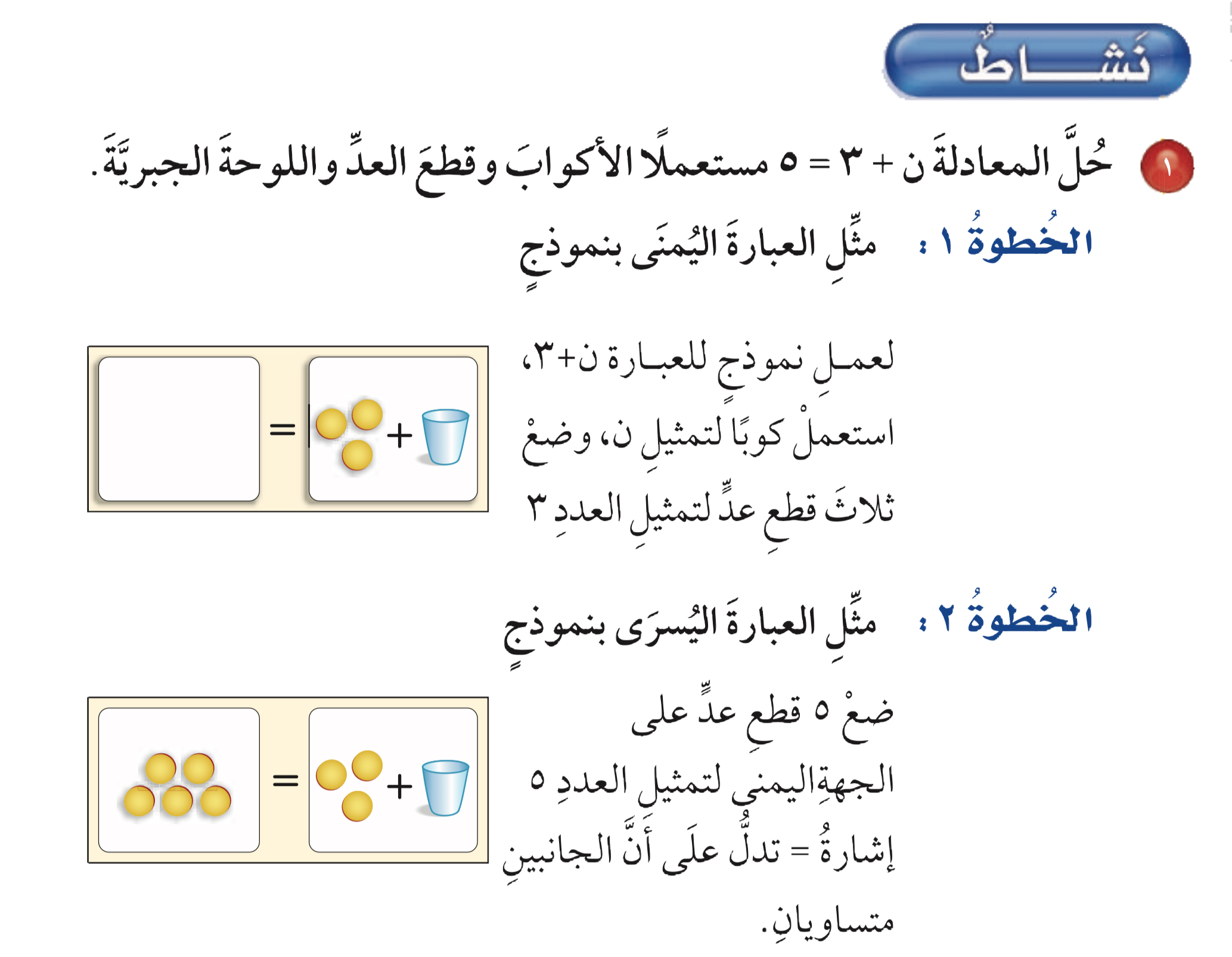 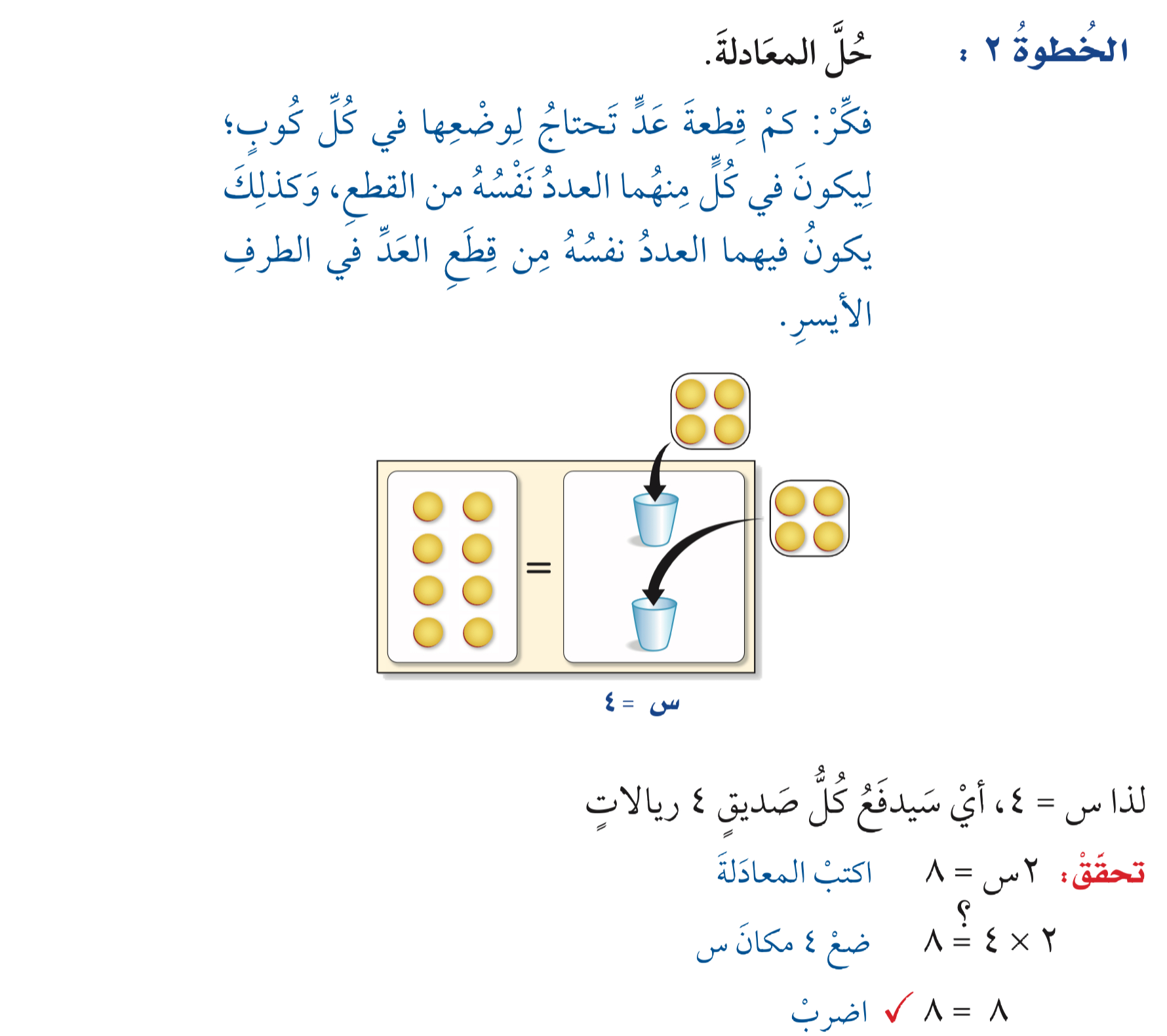 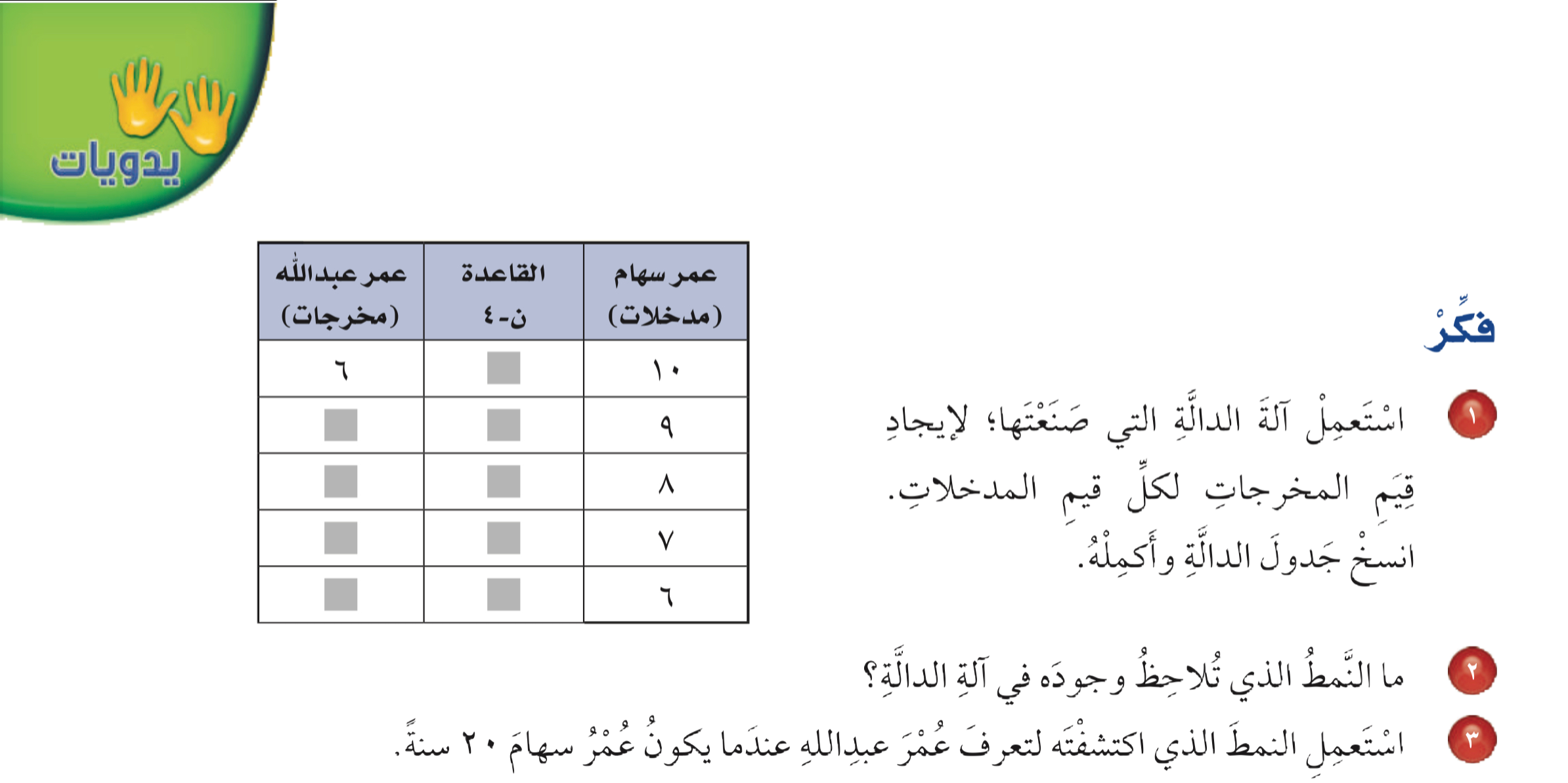 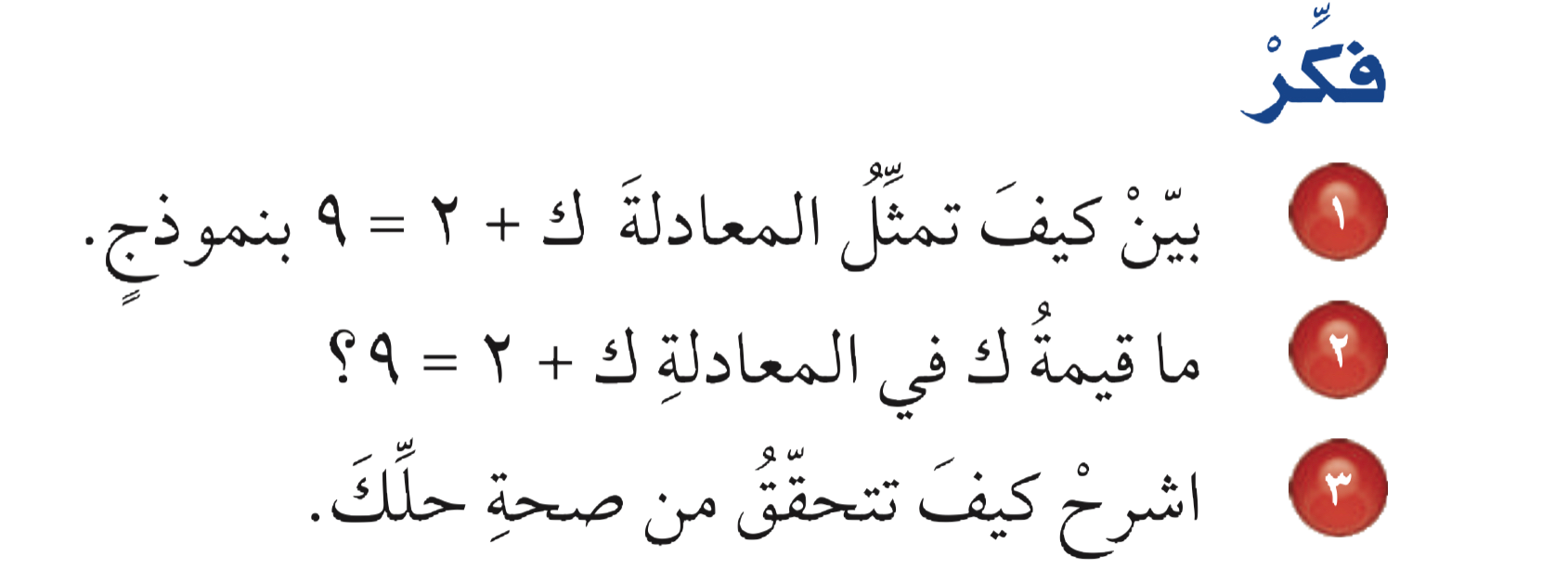 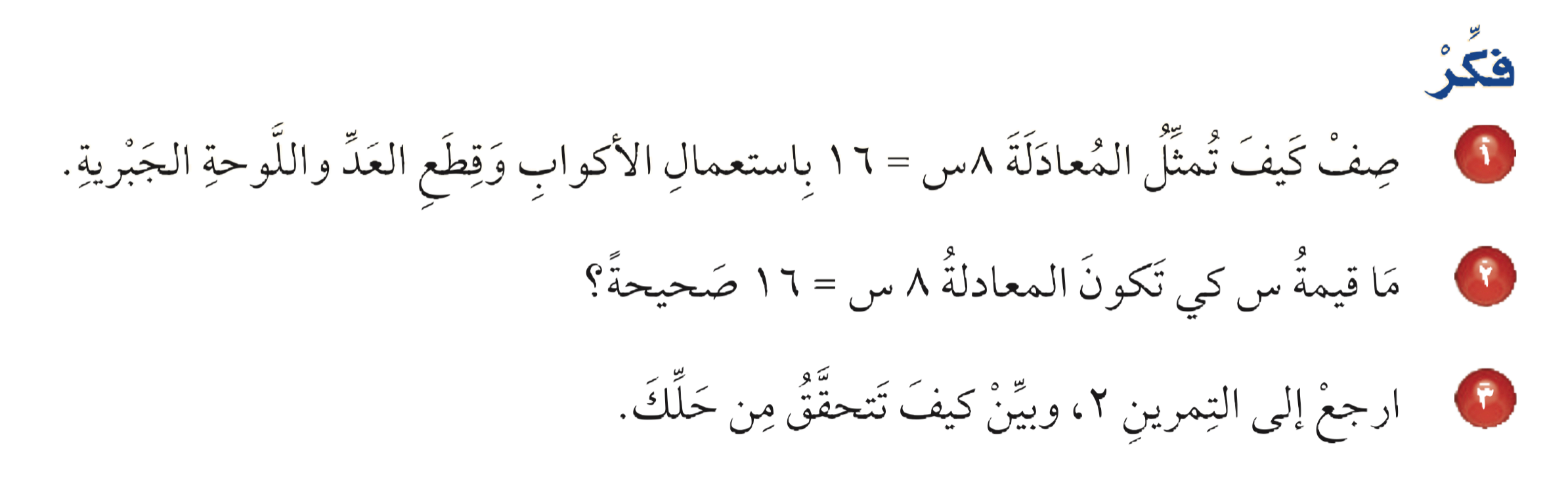 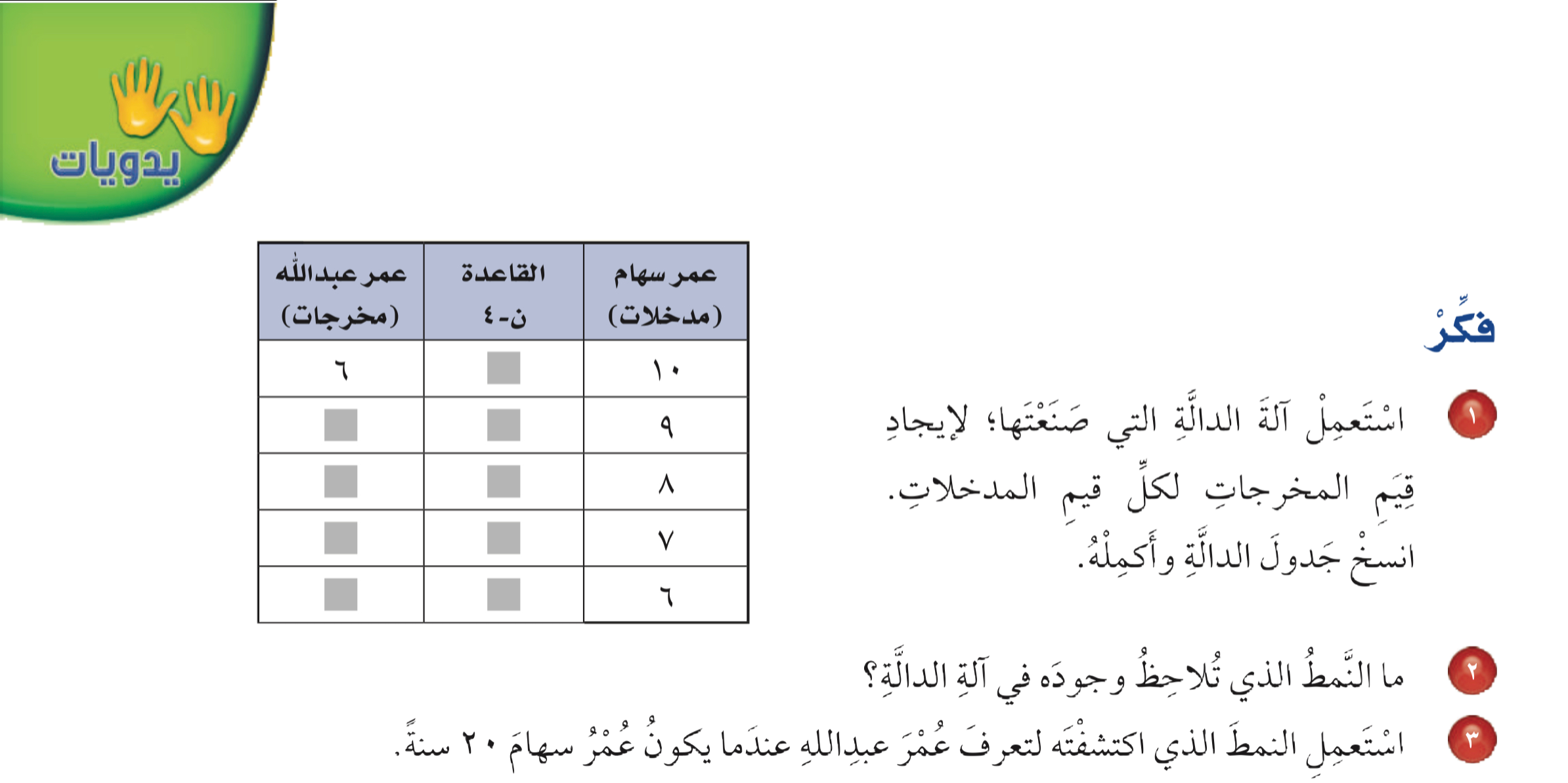 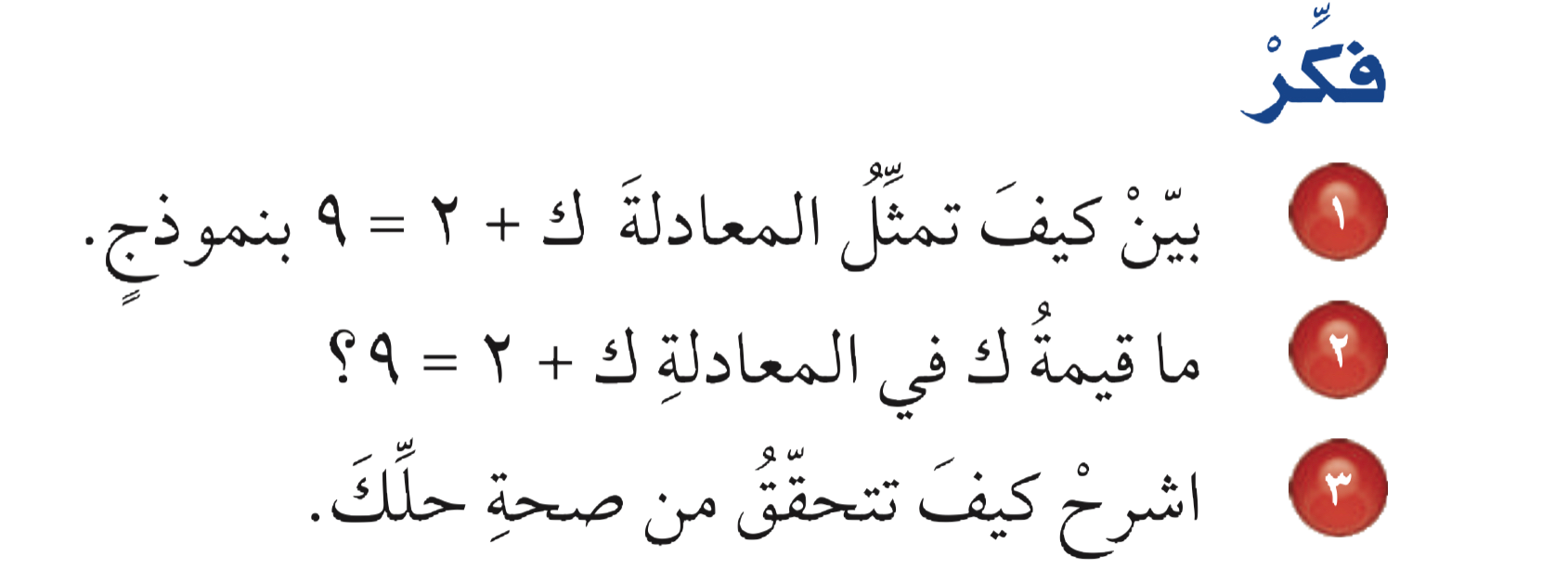 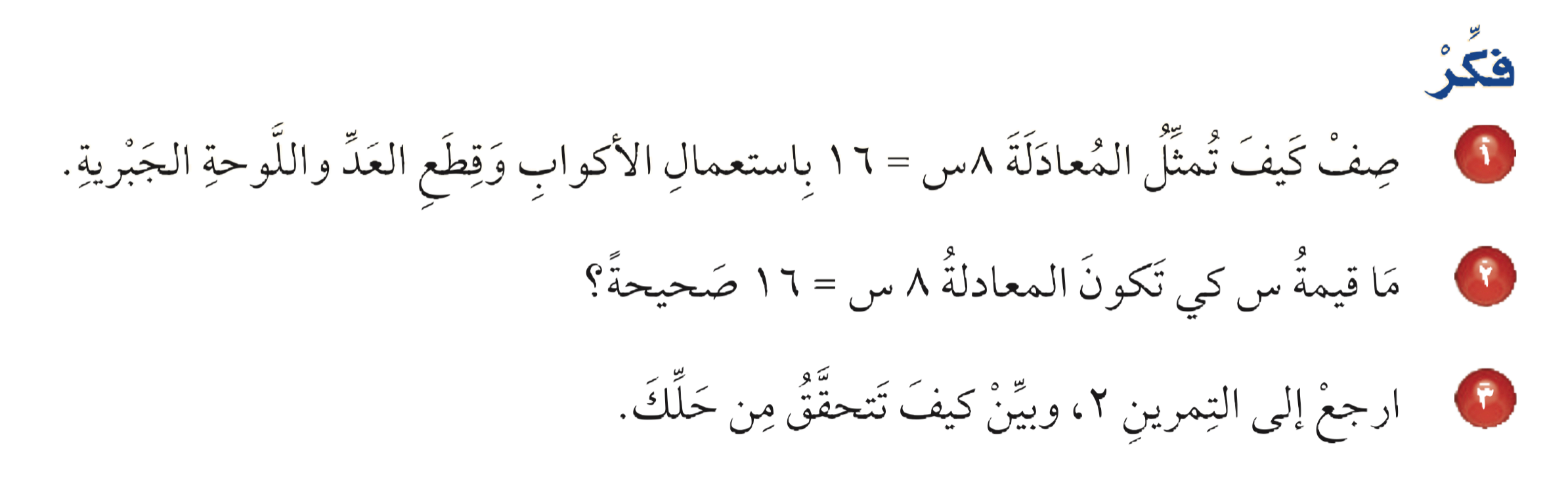 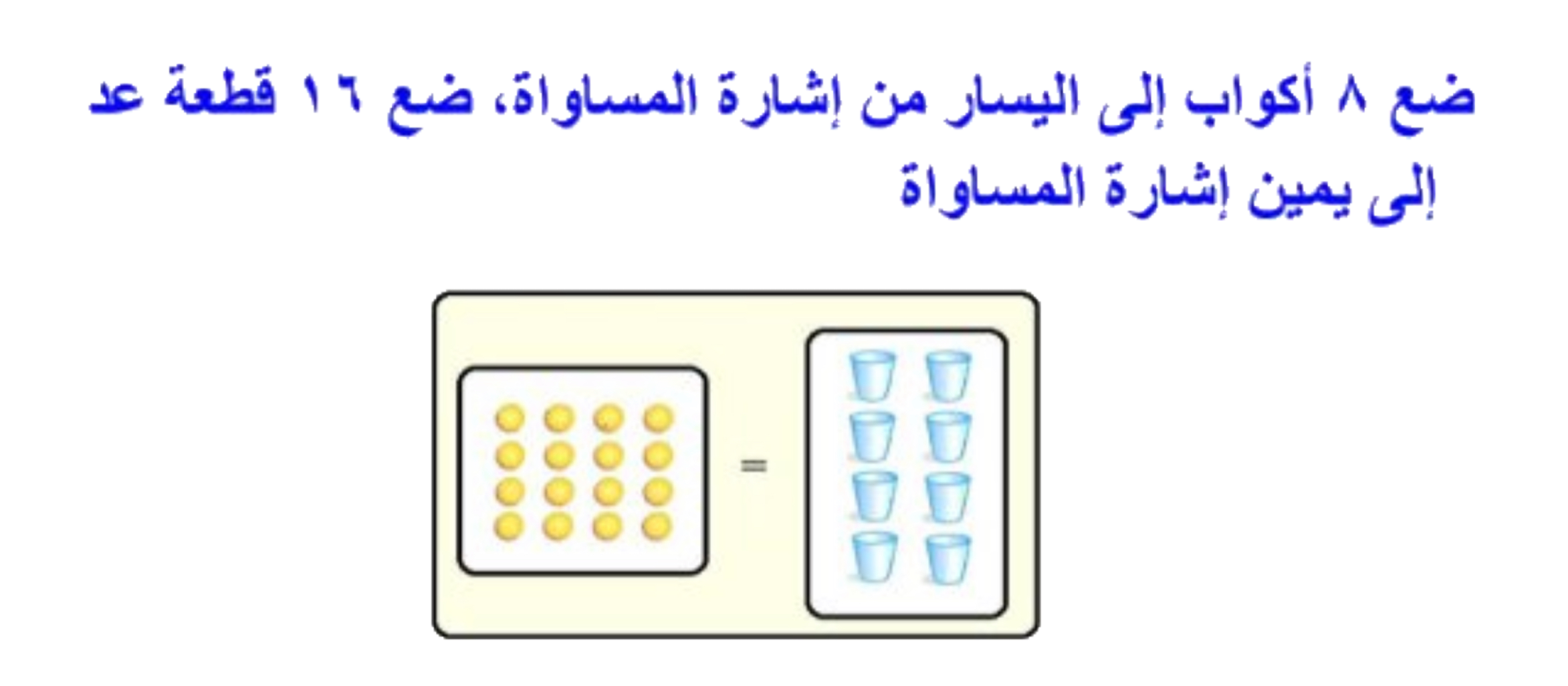 بوضع ٨ أكواب إلى يمسن إشارة المساواة و ١٦ قطعة عد إلى اليسار
س =٢
٨ × ٢ = ١٦
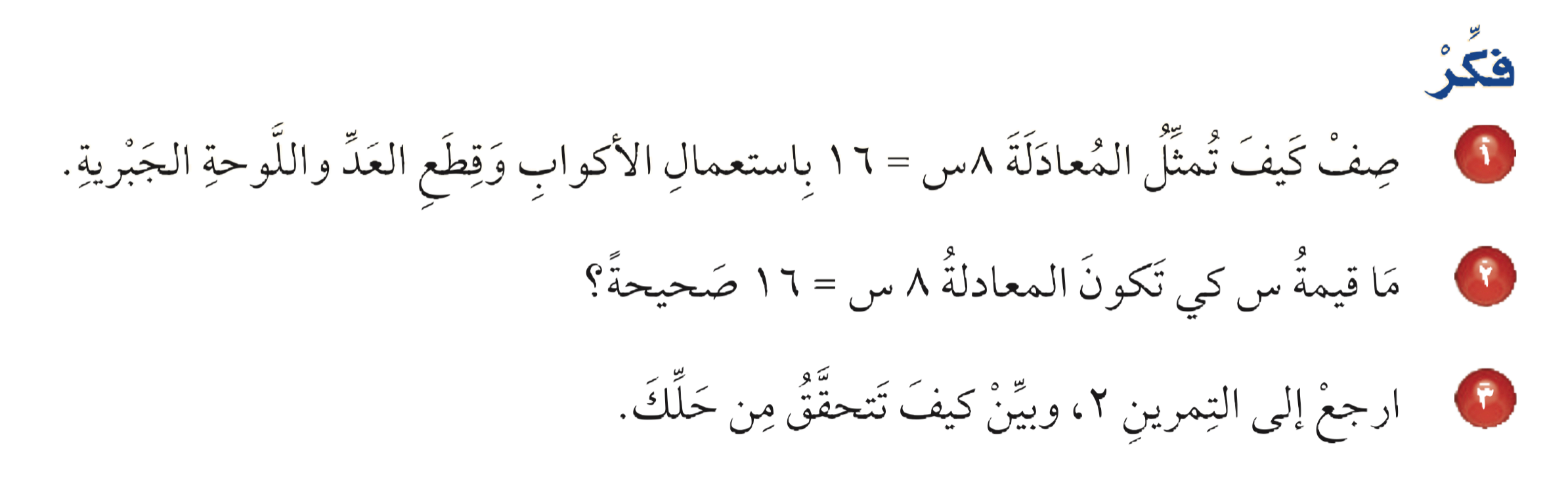 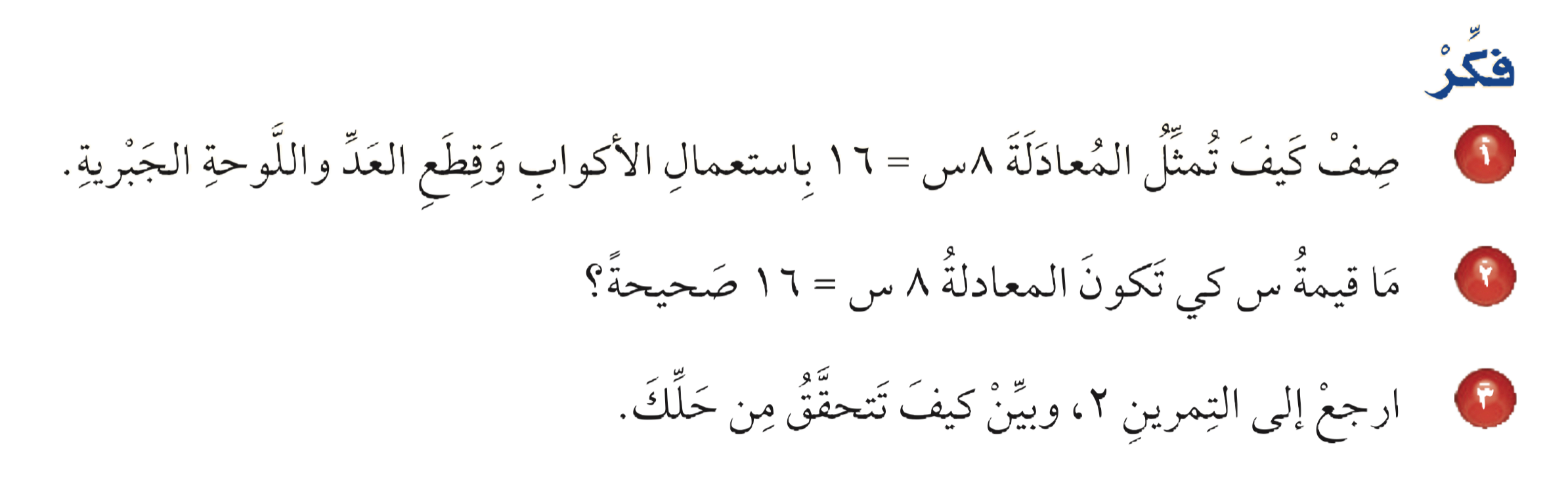 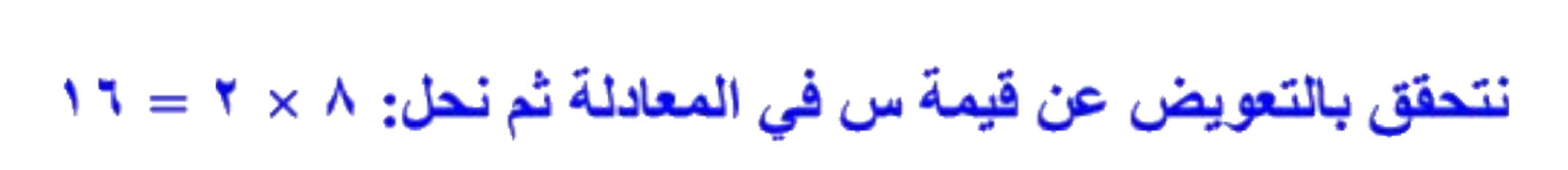 تأكد
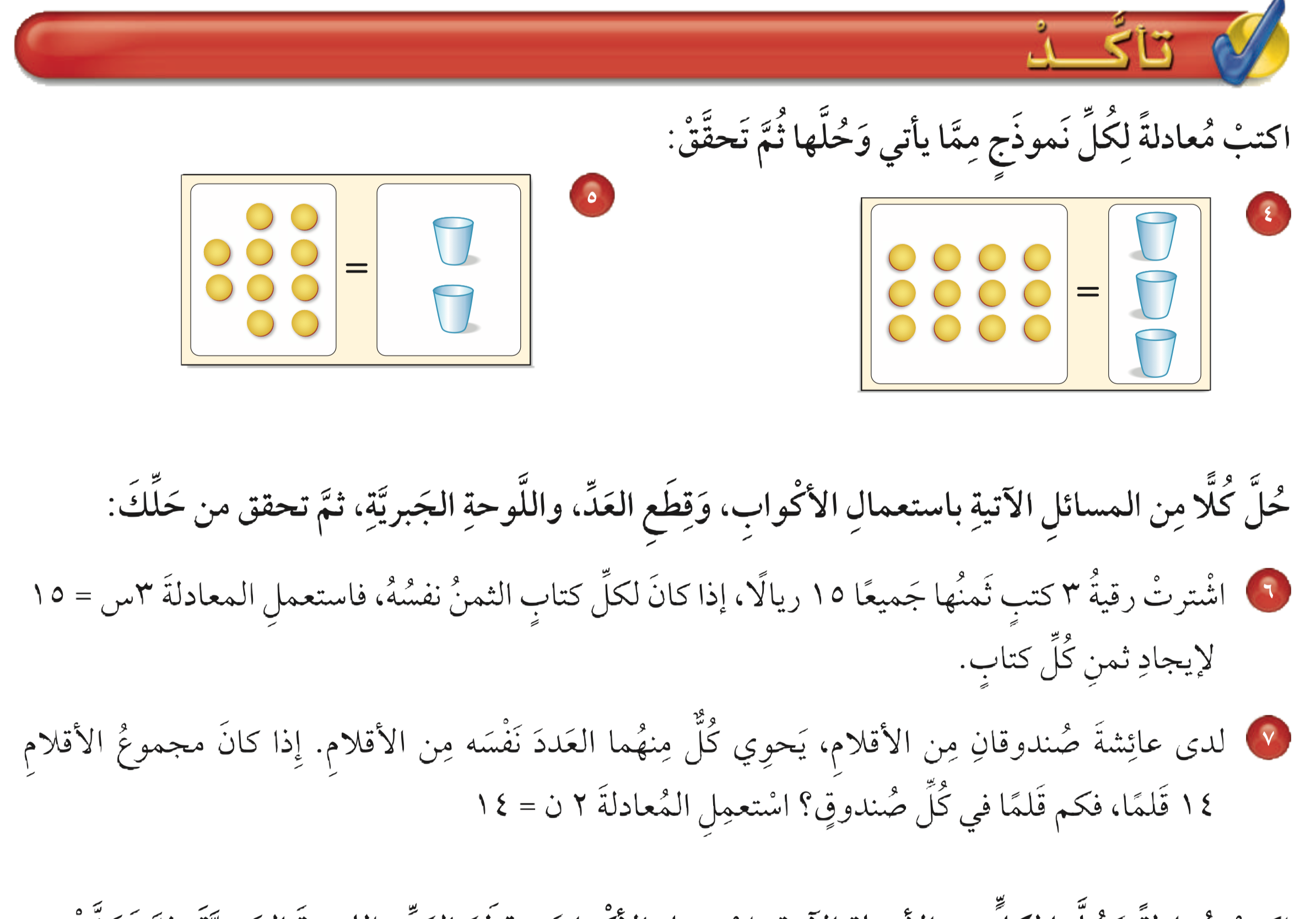 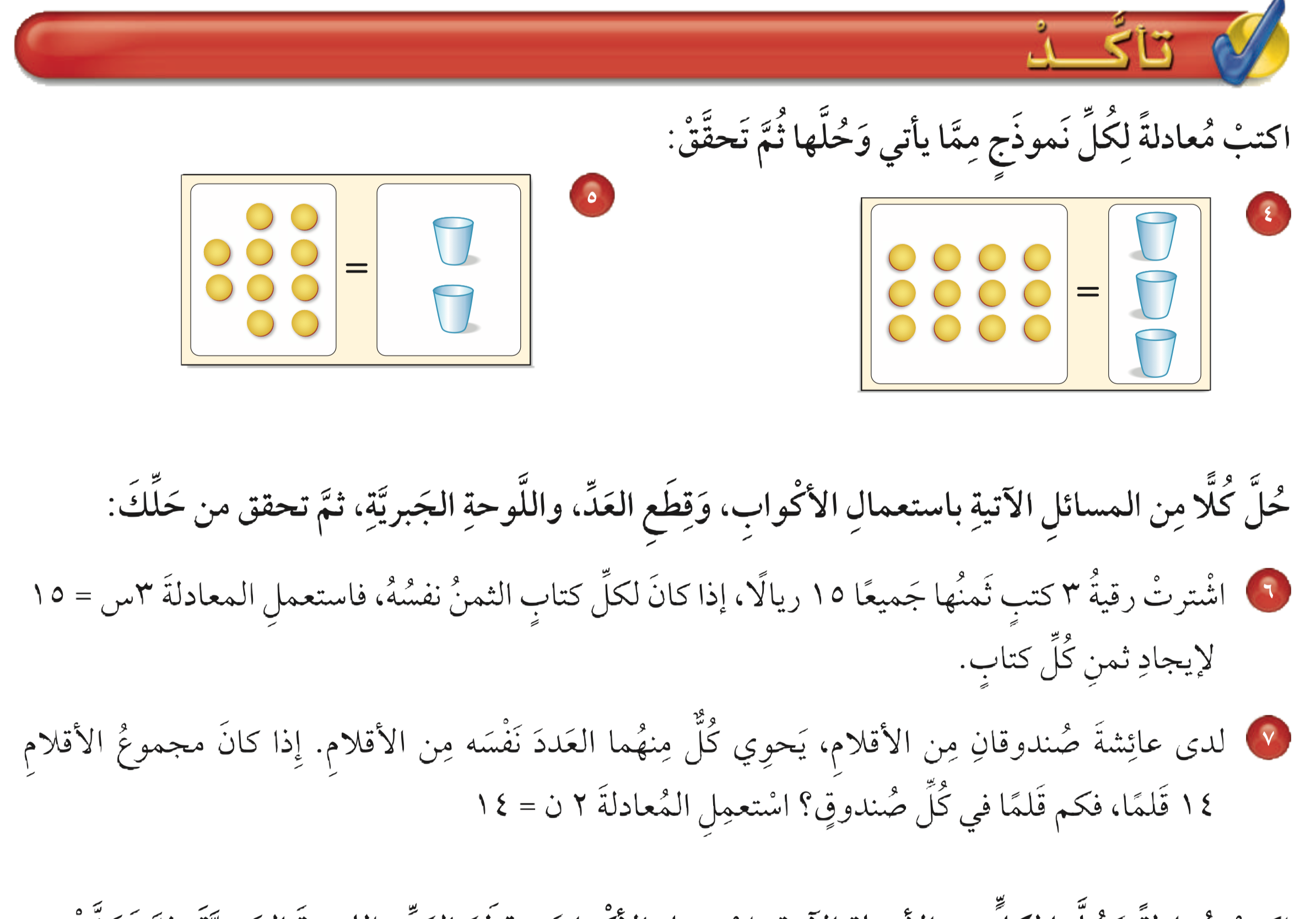 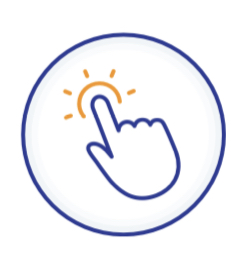 تأكد
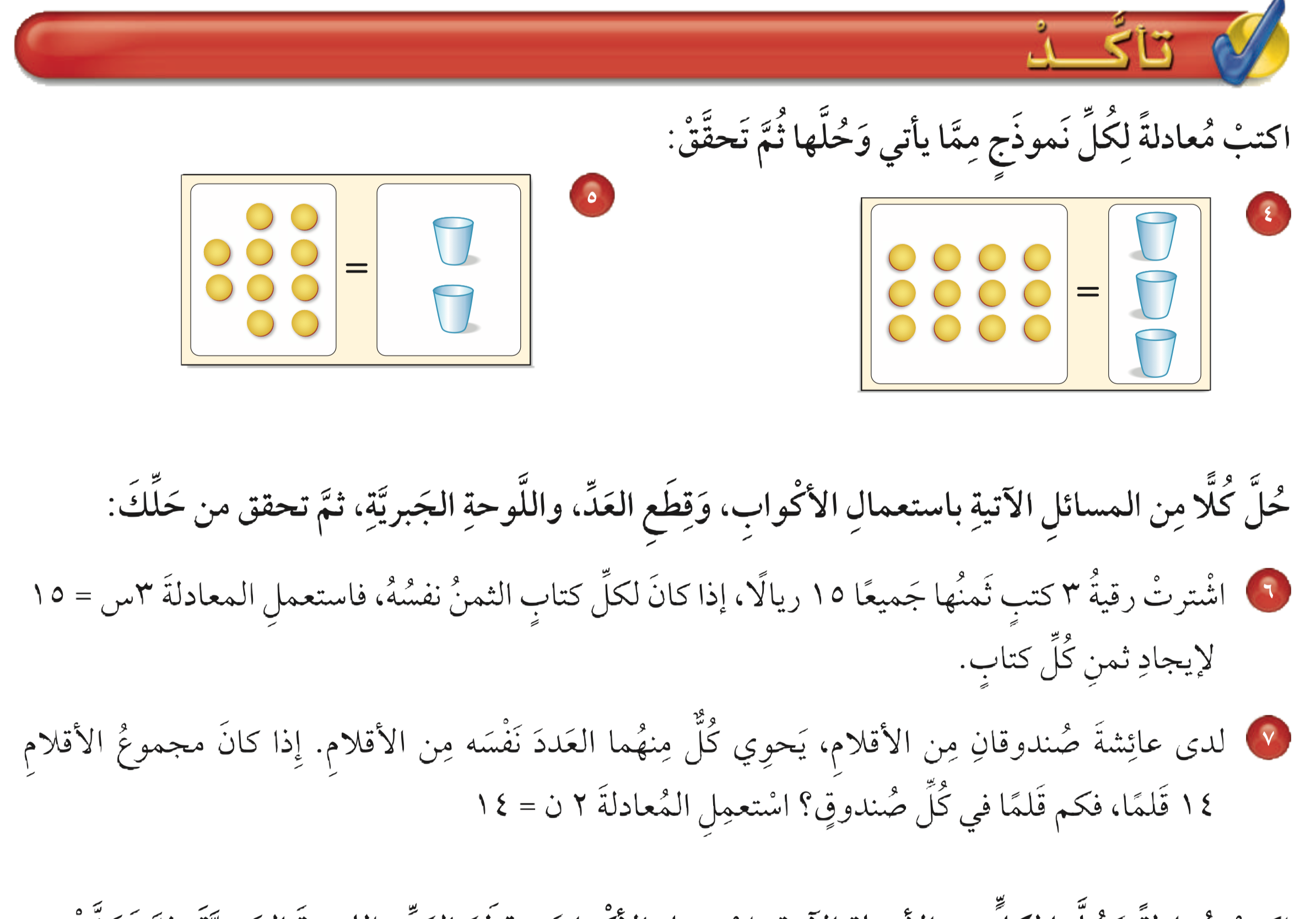 ٣ س = ١٢
س =٤
٣ × ٤ = ١٢
تأكد
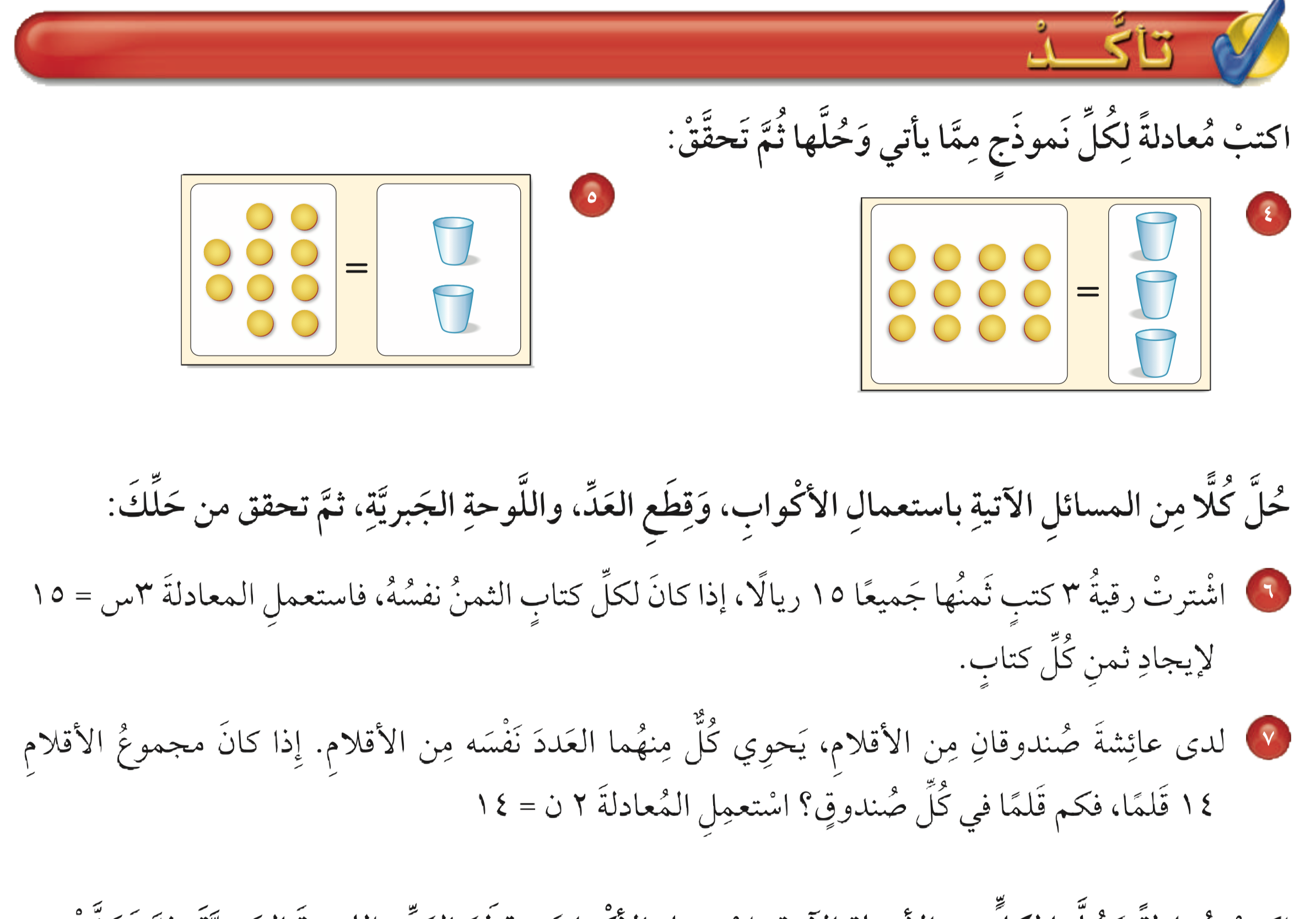 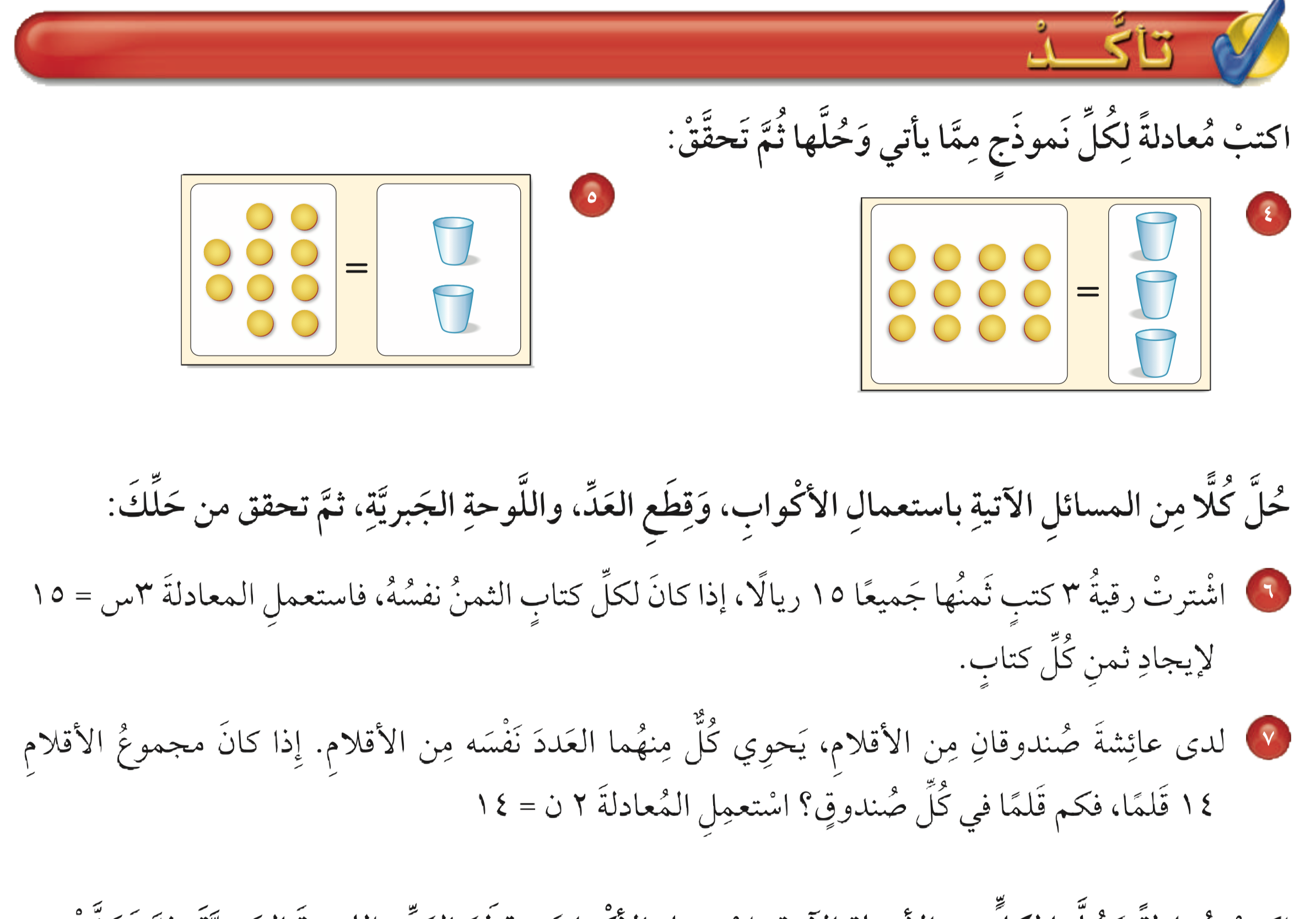 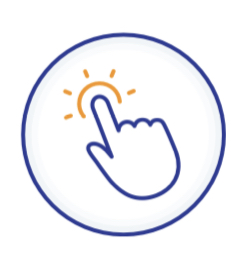 تأكد
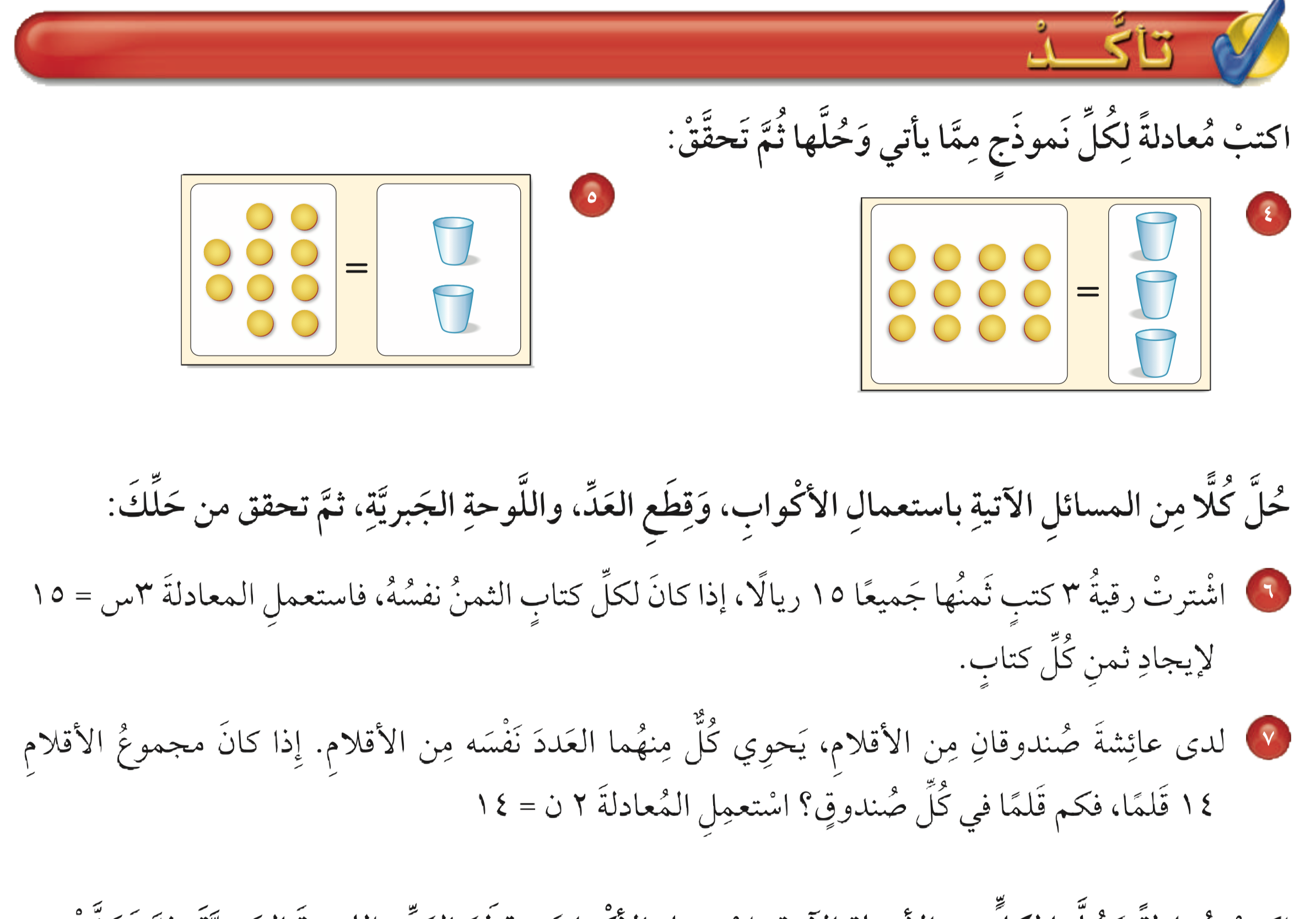 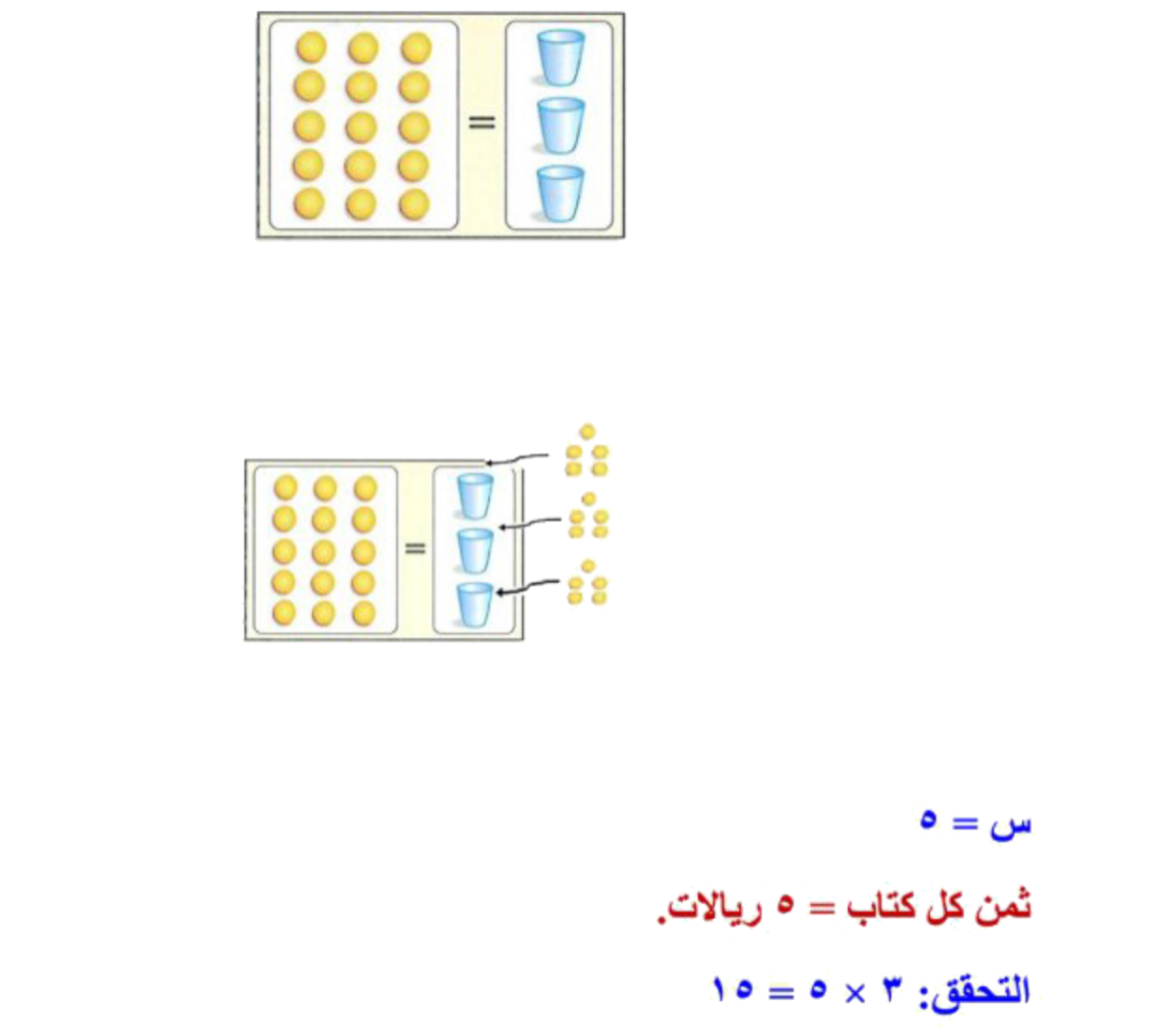 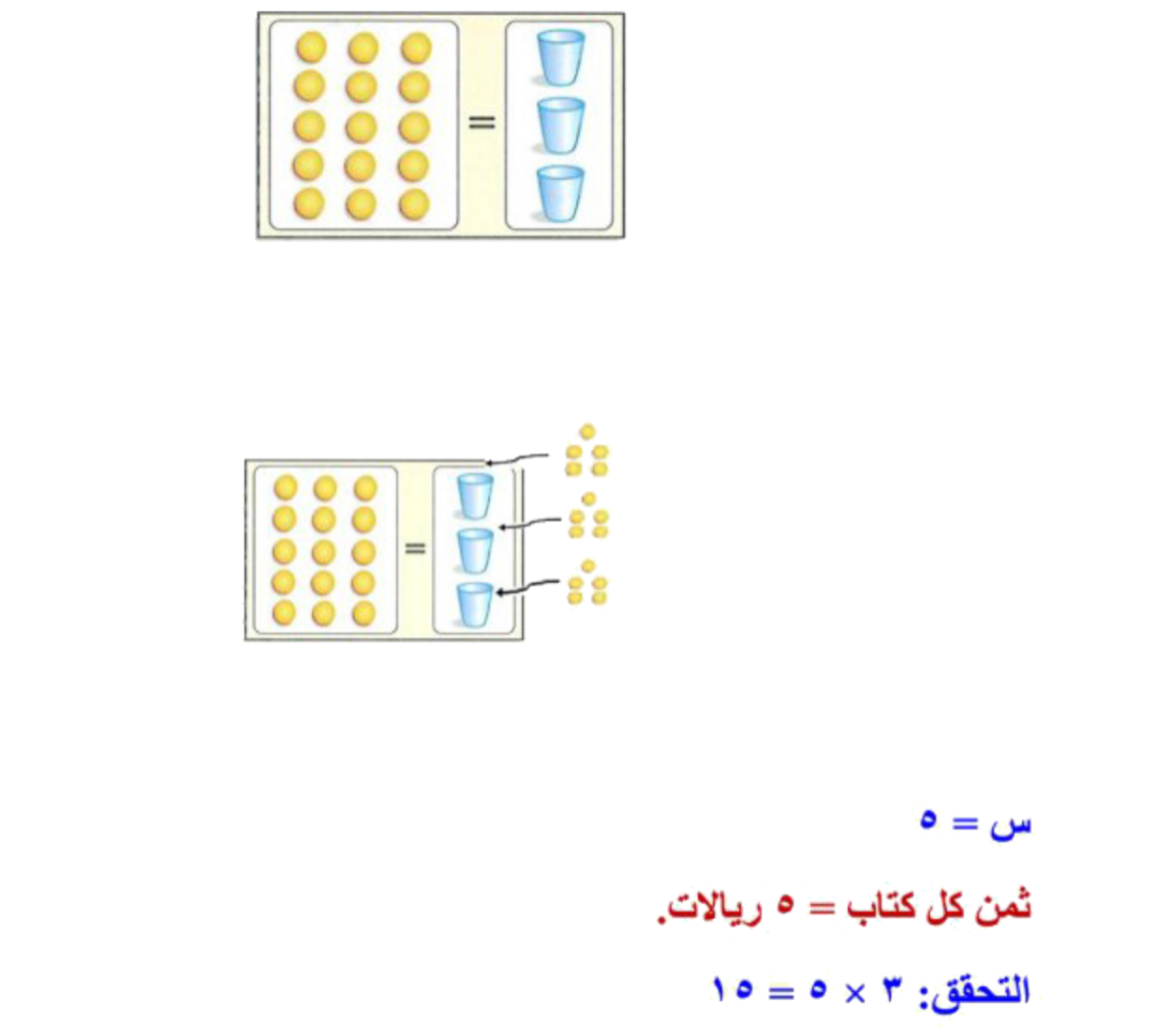 س=٥
٣س = ١٥
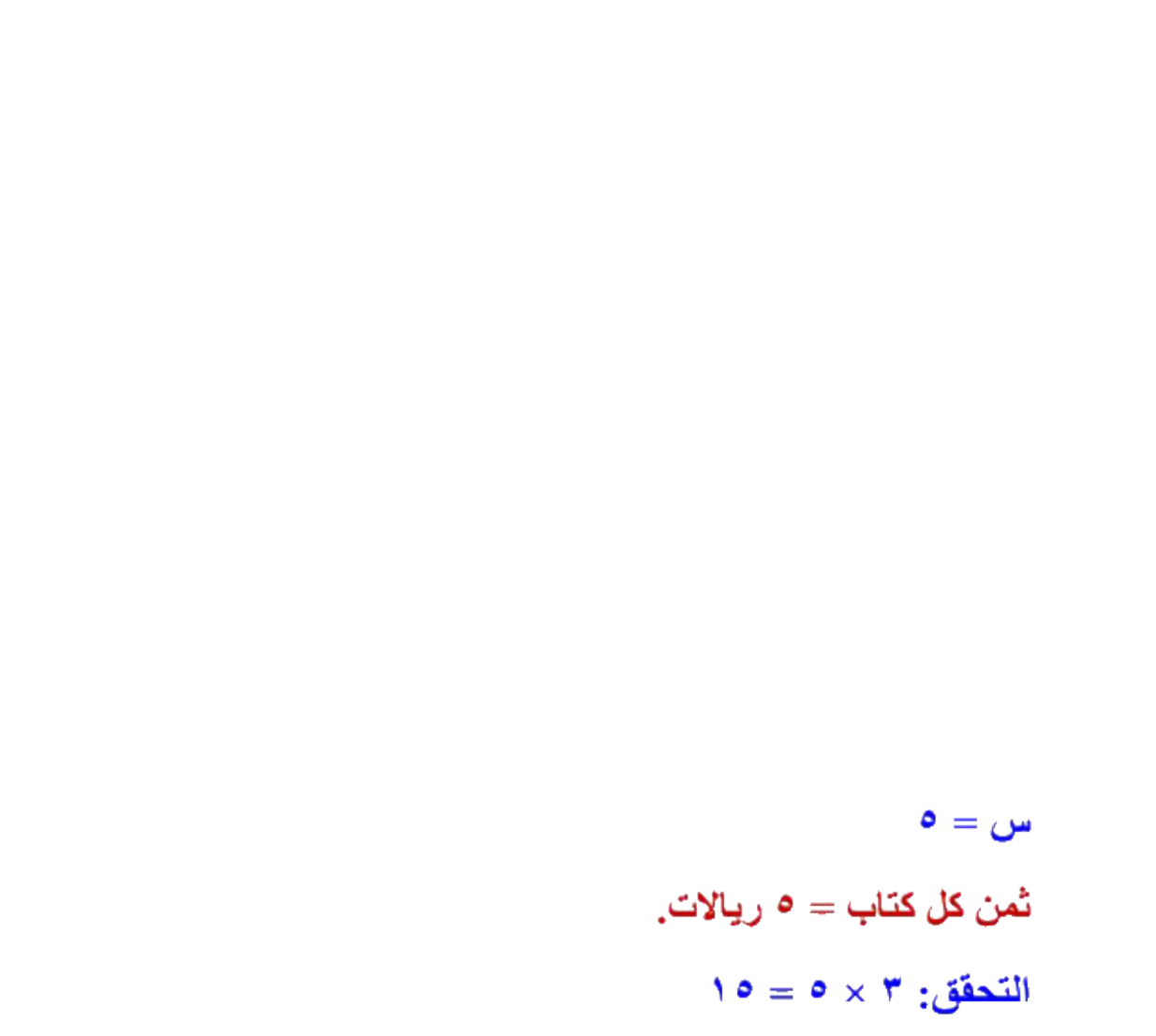 تأكد
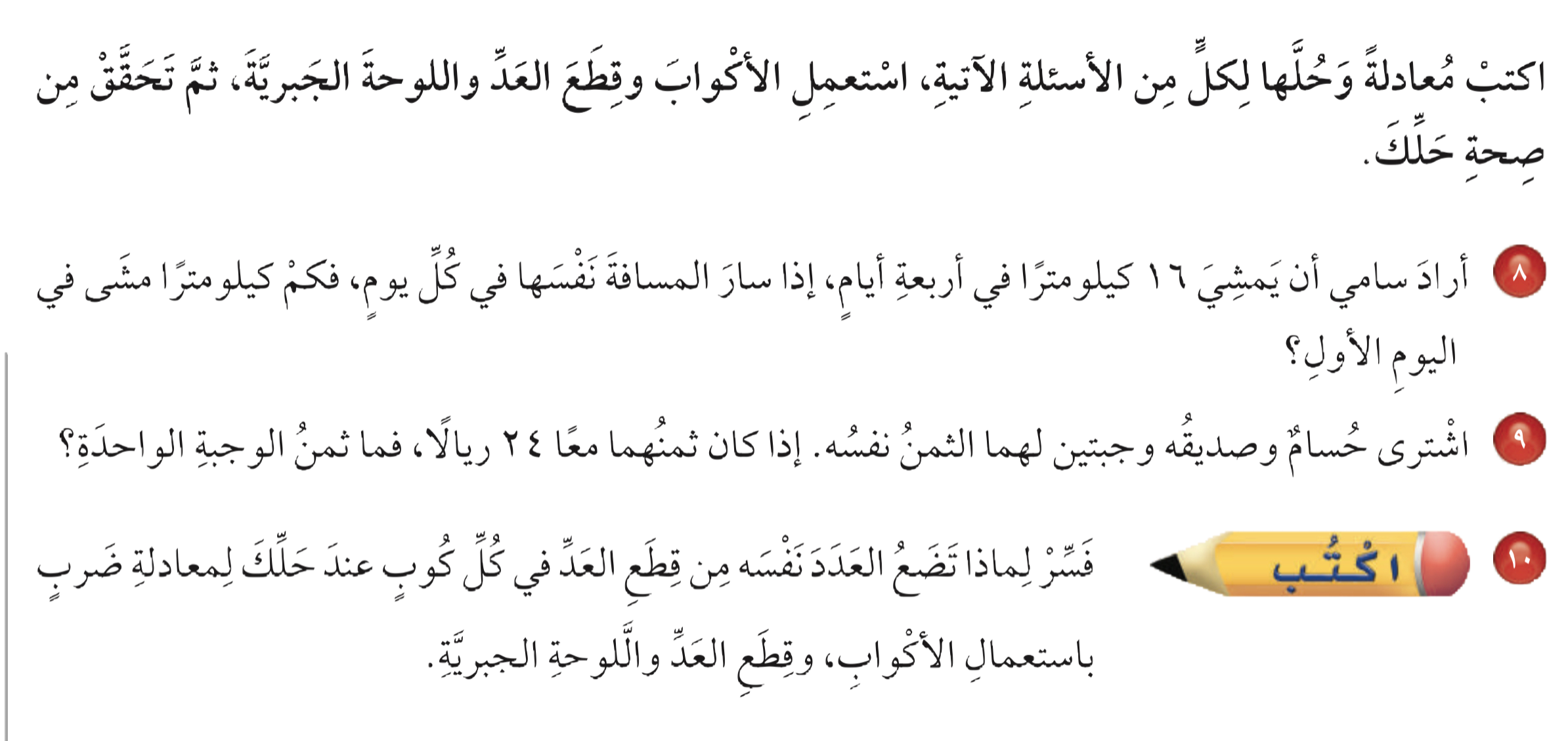 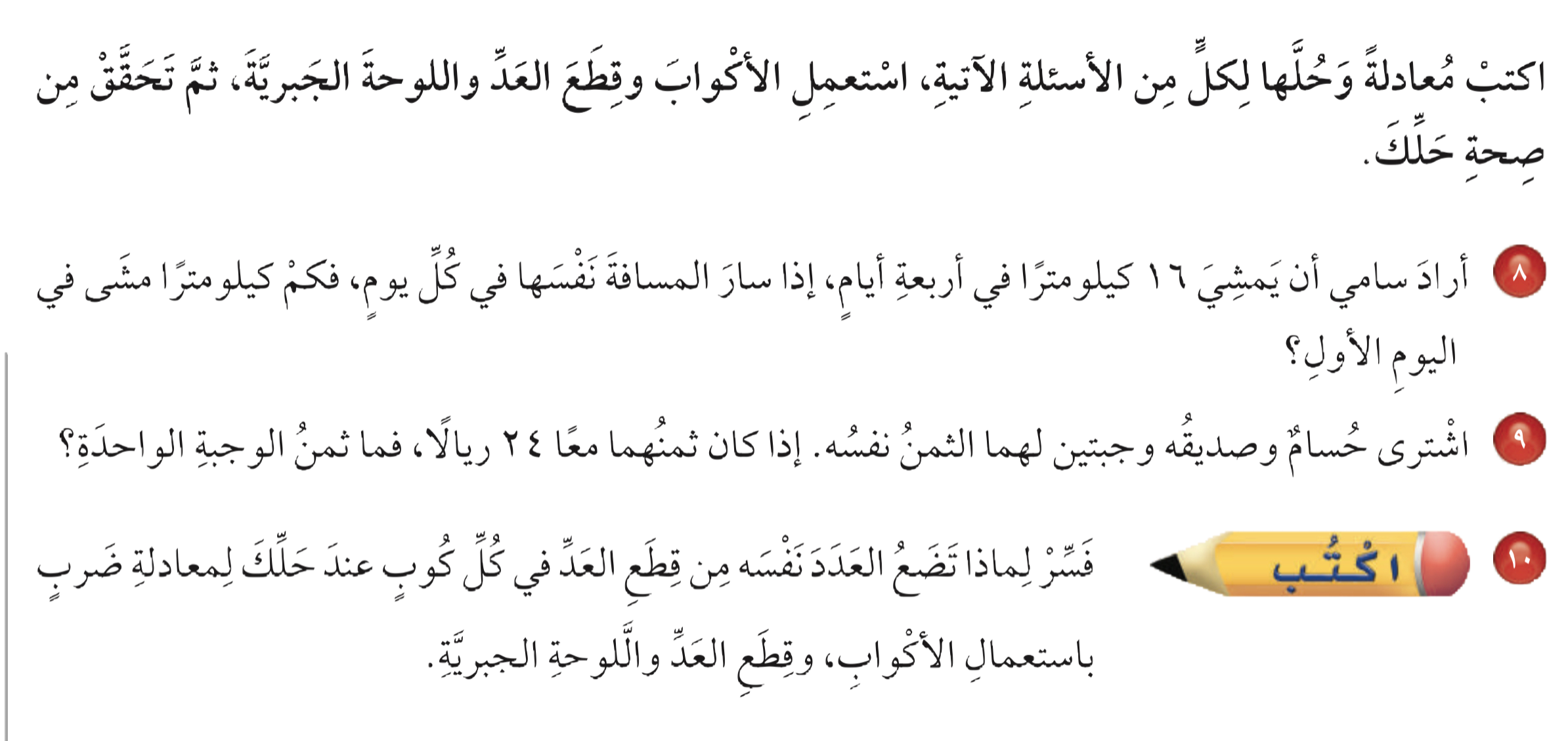 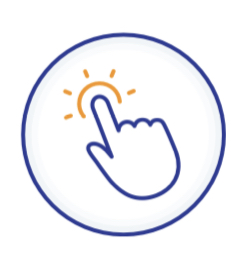 تأكد
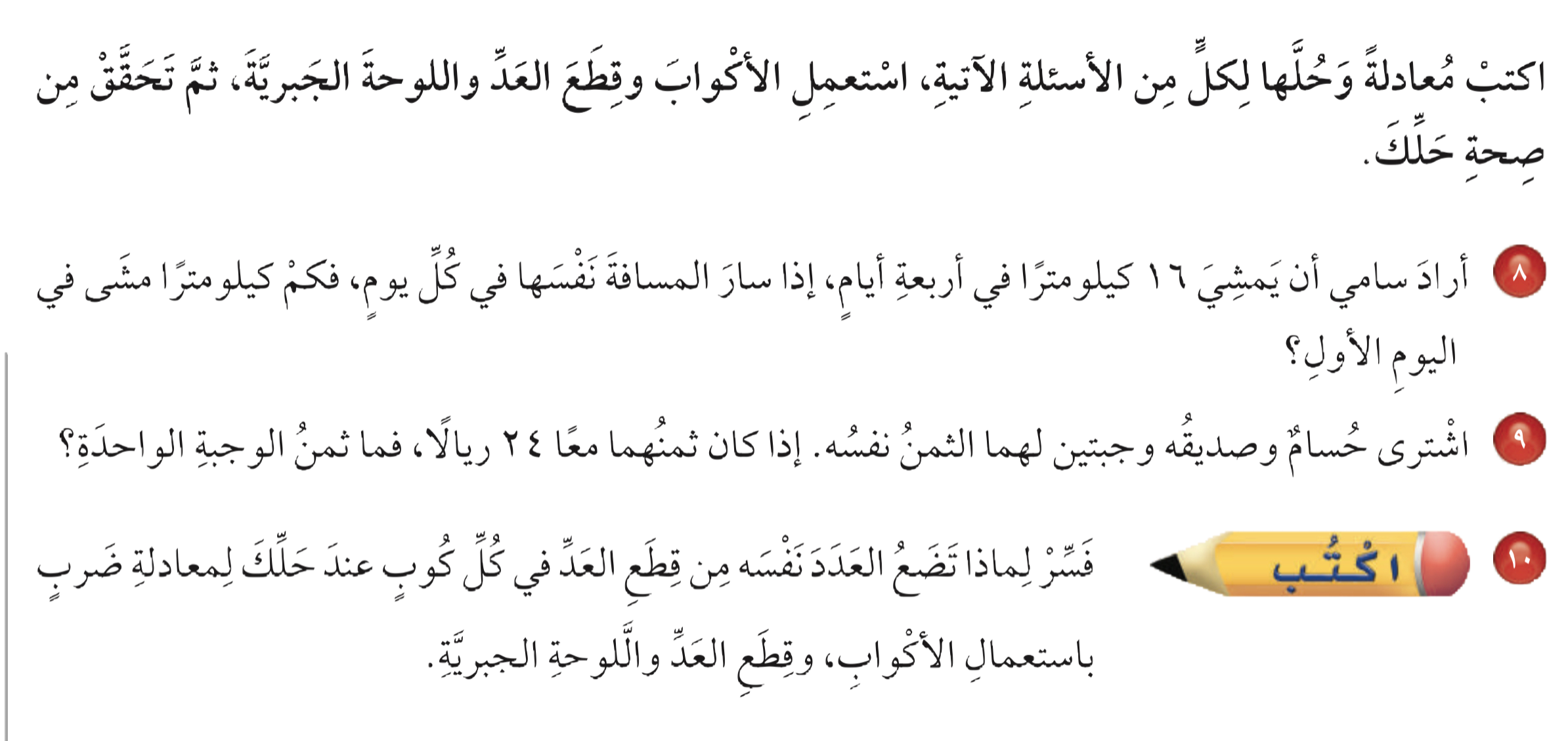 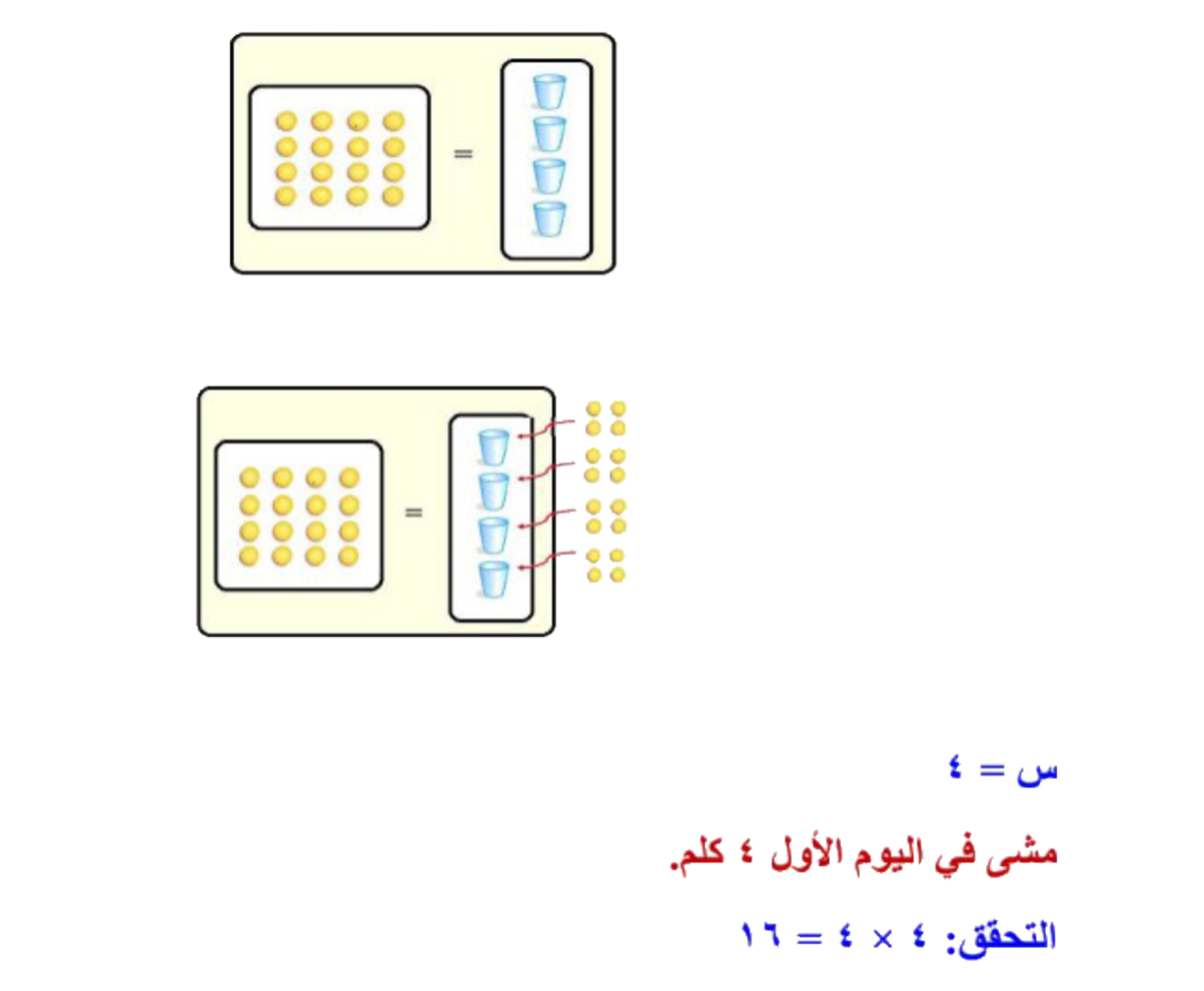 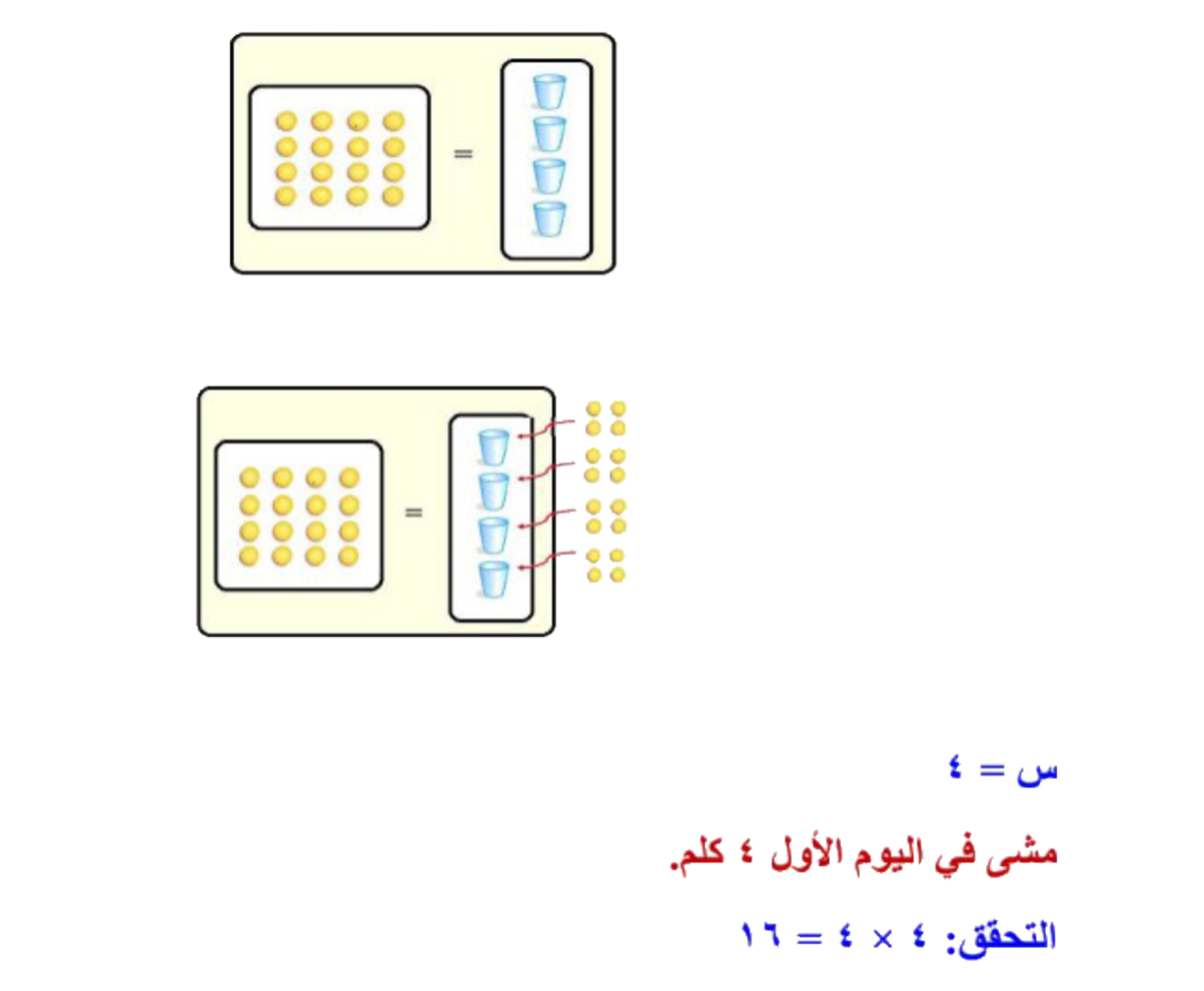 س = ٤
٤ س = ١٦
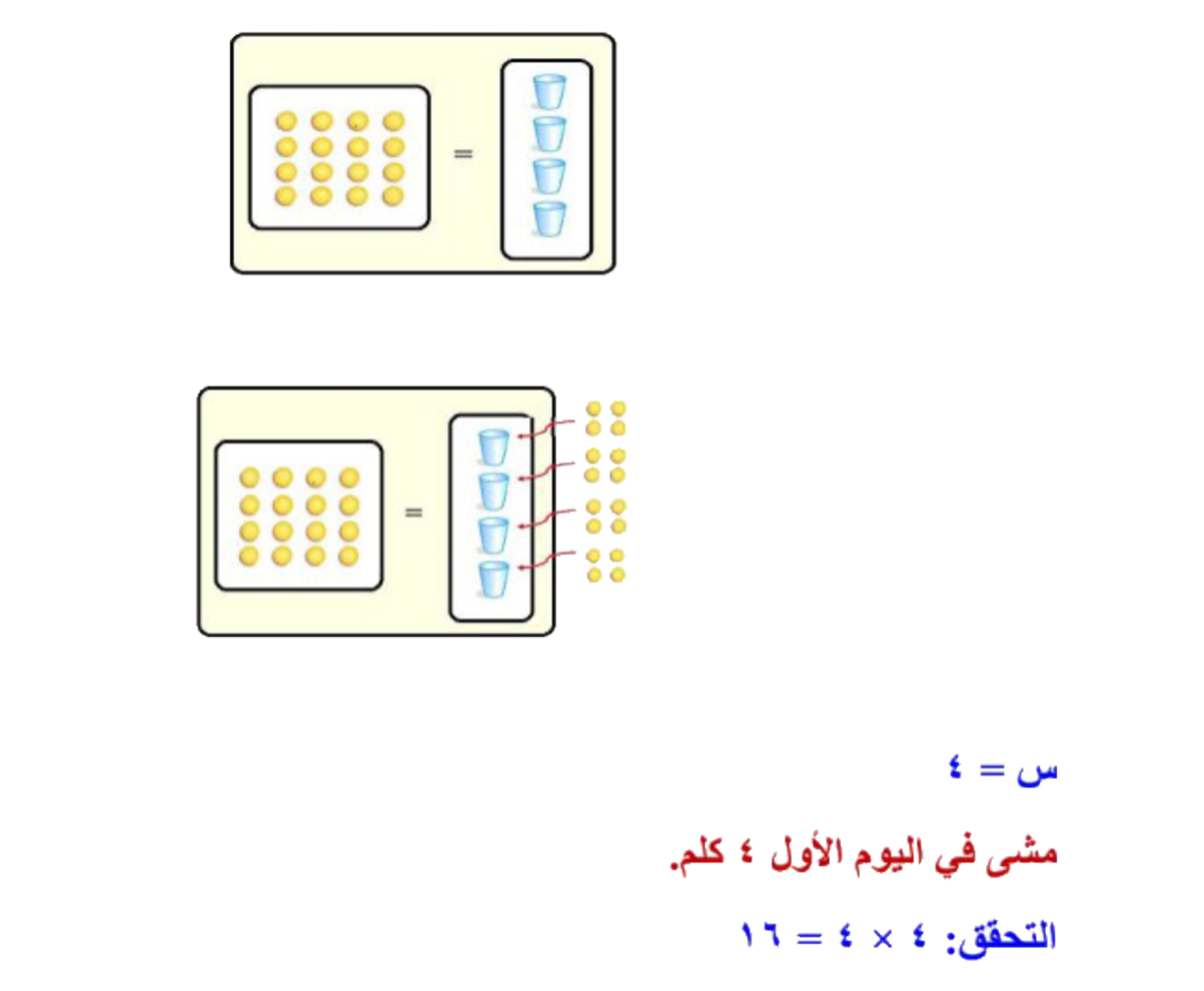 الواجب
٥ ، ٧ ،٩
ص ١٧٣